Chapter 19
Ionic Equilibria in Aqueous Systems
Copyright ©The McGraw-Hill Companies, Inc.  Permission required for reproduction or display.
Ionic Equilibria in Aqueous Systems
19.1  Equilibria of Acid-Base Buffer Systems
19.2  Acid-Base Titration Curves
19.3  Equilibria of Slightly Soluble Ionic Compounds
19.4  Equilibria Involving Complex Ions
acid added
base added
acid added
base added
Figure 19.1
The effect of addition of acid or base to an unbuffered solution.
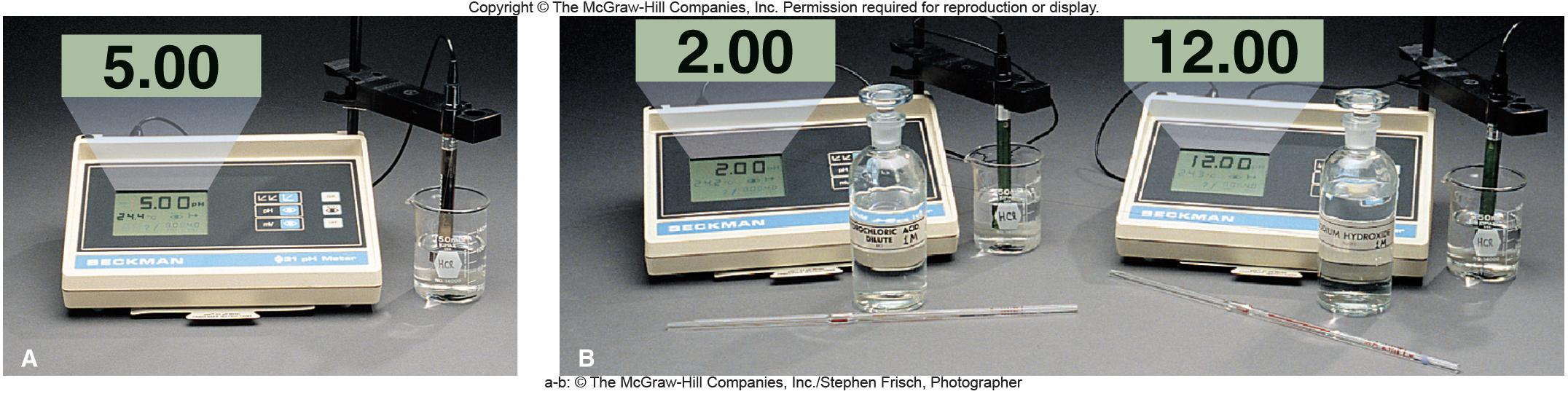 Figure 19.2
The effect of addition of acid or base to a buffered solution.
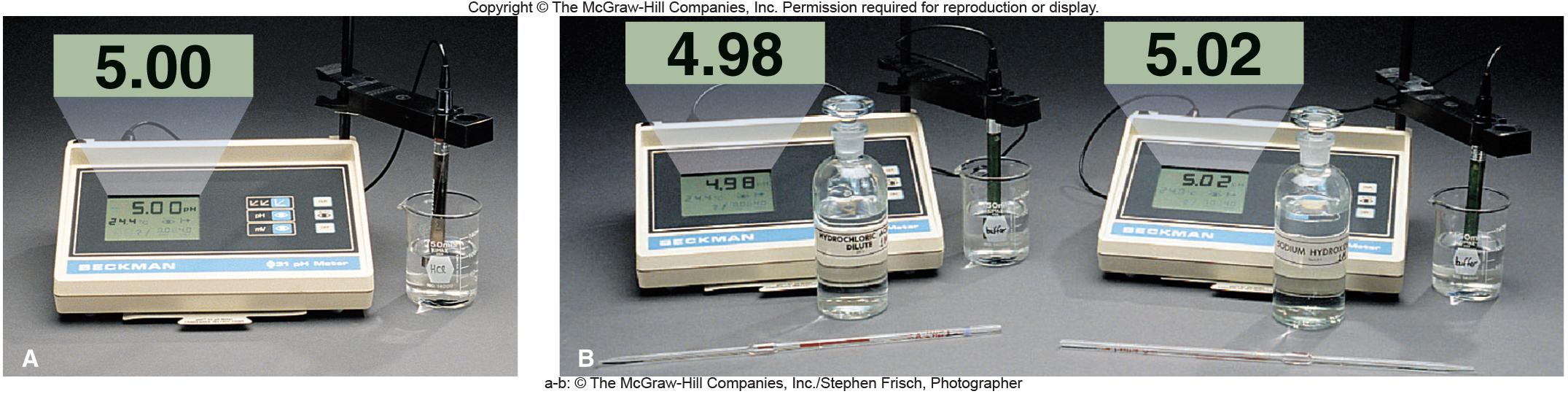 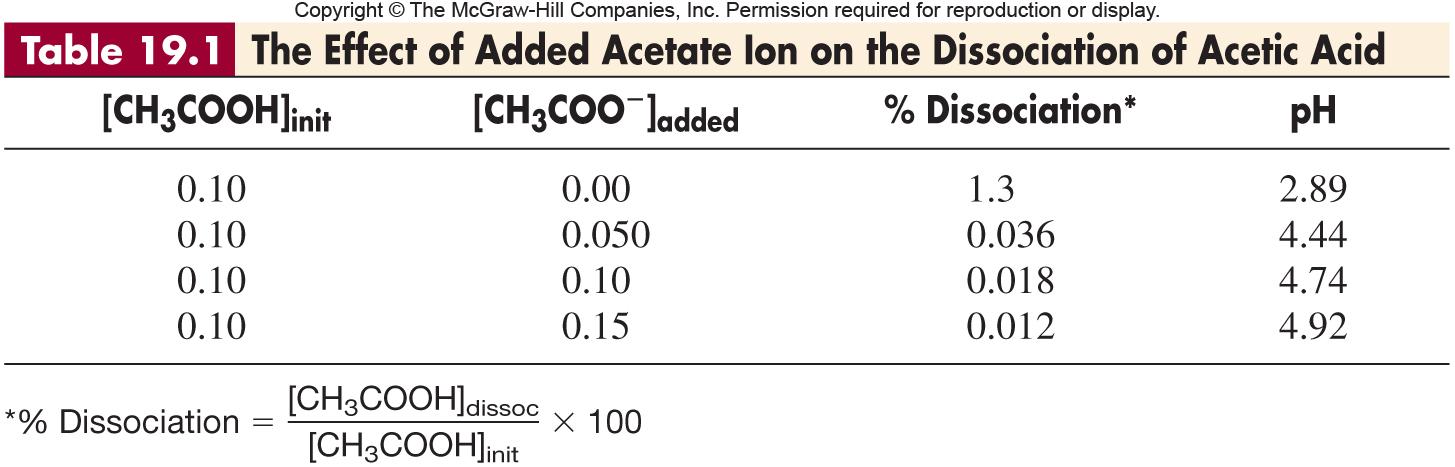 How a buffer works.
Figure 19.3
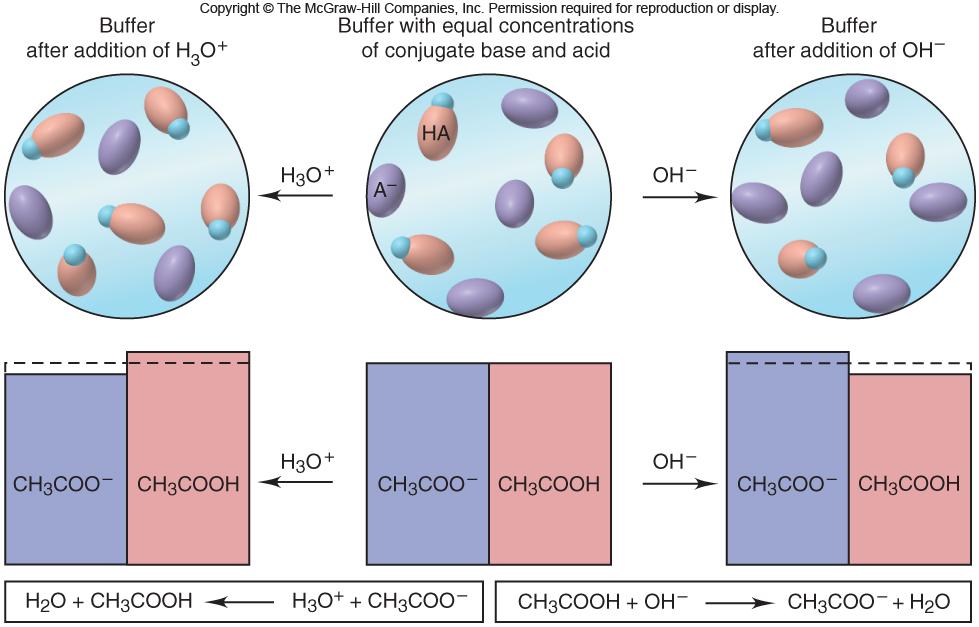 PLAN:
We know Ka and can find initial concentrations of conjugate acid and base.  Make assumptions about the amount of acid dissociating relative to its initial concentration.  Proceed step-wise through changes in the system.
SOLUTION:
(a)
Concentration (M)
CH3COOH(aq) + H2O(l)               CH3COO-(aq) + H3O+(aq)
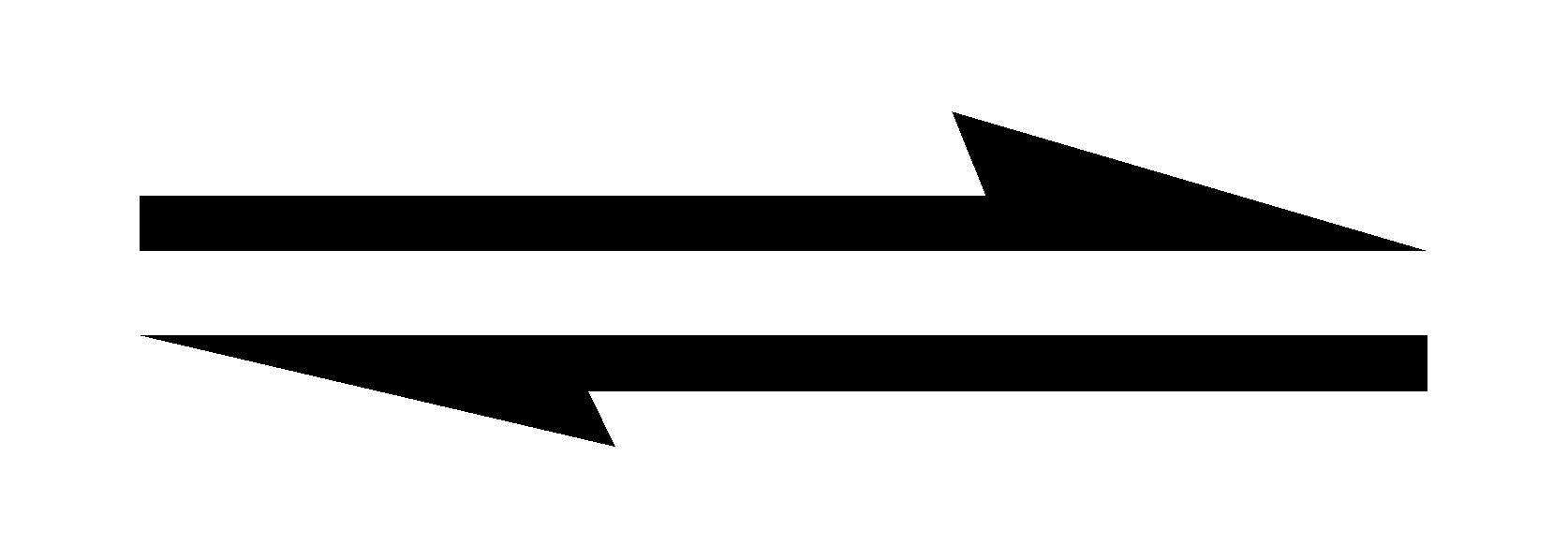 Initial
Change
Equilibrium
Calculating the Effect of Added H3O+ or OH- on Buffer pH
Sample Problem 19.1
PROBLEM:
Calculate the pH:
(a)  Of a buffer solution consisting of 0.50 M CH3COOH and 0.50 M CH3COONa
(b)  After adding 0.020 mol of solid NaOH to 1.0 L of the buffer solution in part (a)
(c)  After adding 0.020 mol of HCl  to 1.0 L of the buffer solution in part (a)
Ka of CH3COOH = 1.8 x 10-5. (Assume the additions cause negligible volume changes.)
0.50
-
0.50
0
- x
-
+ x
+ x
0.50 - x
-
0.50 + x
x
1.8 x 10-5 M
[H3O+][CH3COOH]
[CH3COOH]
[H3O+] = x = Ka
0.50 M
[CH3COO-]
[CH3COO-]
(b)
0.020 mol OH-
[OH-]added =
1.0 L soln
Concentration (M)
CH3COOH(aq) + OH-(aq)               CH3COO-(aq) + H2O (l)
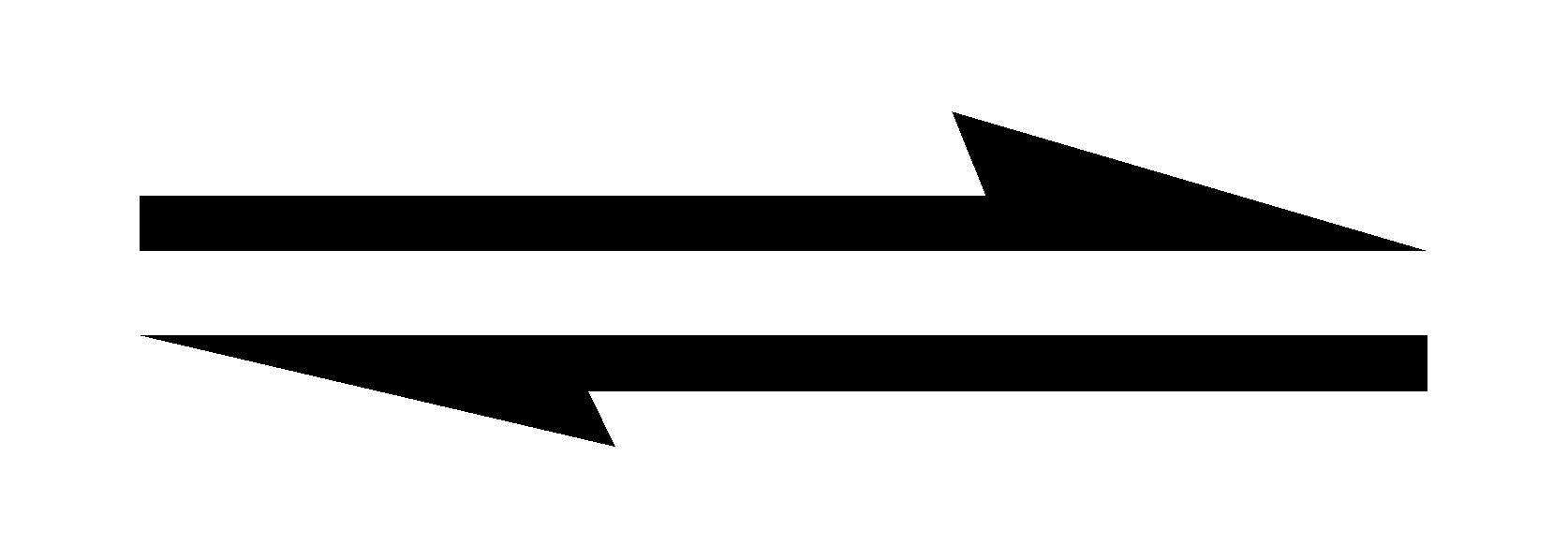 Calculating the Effect of Added H3O+ or OH- on Buffer pH
Sample Problem 19.1
continued (2 of 4)
[H3O+] = x
[CH3COOH]equil ≈ 0.50 M
[CH3COO-]initial ≈ 0.50 M
Ka =
= 1.8 x 10-5 MpH = 4.74
Check the assumption:
X 100 = 3.6 x 10-3 %
= 0.020 M OH-
Initial
0.50
0.020
0.50
-
+ 0.020
Change
- 0.020
- 0.020
-
Final
0.48
0
0.52
-
Concentration (M)
CH3COOH(aq) + H2O(l)               CH3COO-(aq) + H3O+(aq)
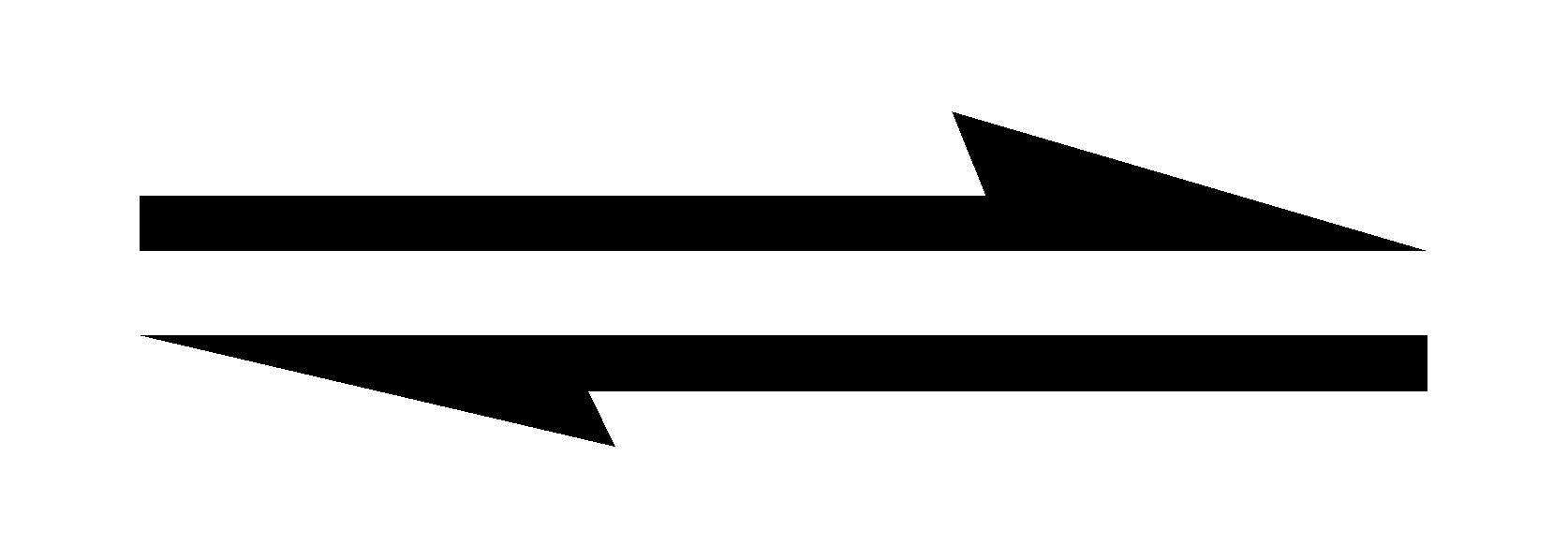 0.48
[H3O+] = 1.8 x 10-5 x
0.52
0.020 mol H3O+
(c)
[H3O+]added =
1.0 L soln
Concentration (M)
CH3COO-(aq) + H3O+(aq)               CH3COOH(aq) + H2O (l)
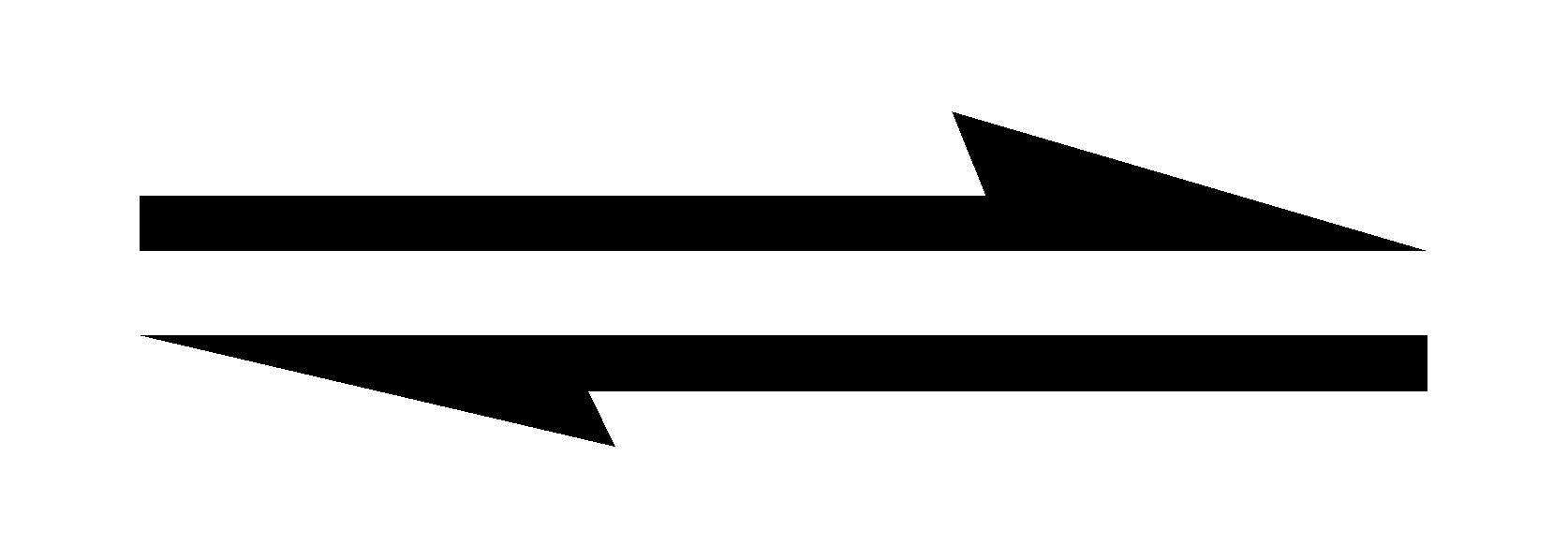 Calculating the Effect of Added H3O+ or OH- on Buffer pH
Sample Problem 19.1
continued (3 of 4)
Set up a reaction table with the new values.
Initial
0.48
-
0.52
0
Change
- x
-
+ x
+ x
Equilibrium
0.48 - x
-
0.52 + x
x
= 1.7 x 10-5
pH = 4.77
= 0.020 M H3O+
0.50
0.020
0.50
-
Initial
- 0.020
- 0.020
+ 0.020
-
Change
0
0.48
0.52
-
Final
Concentration (M)
CH3COOH(aq) + H2O(l)               CH3COO-(aq) + H3O+(aq)
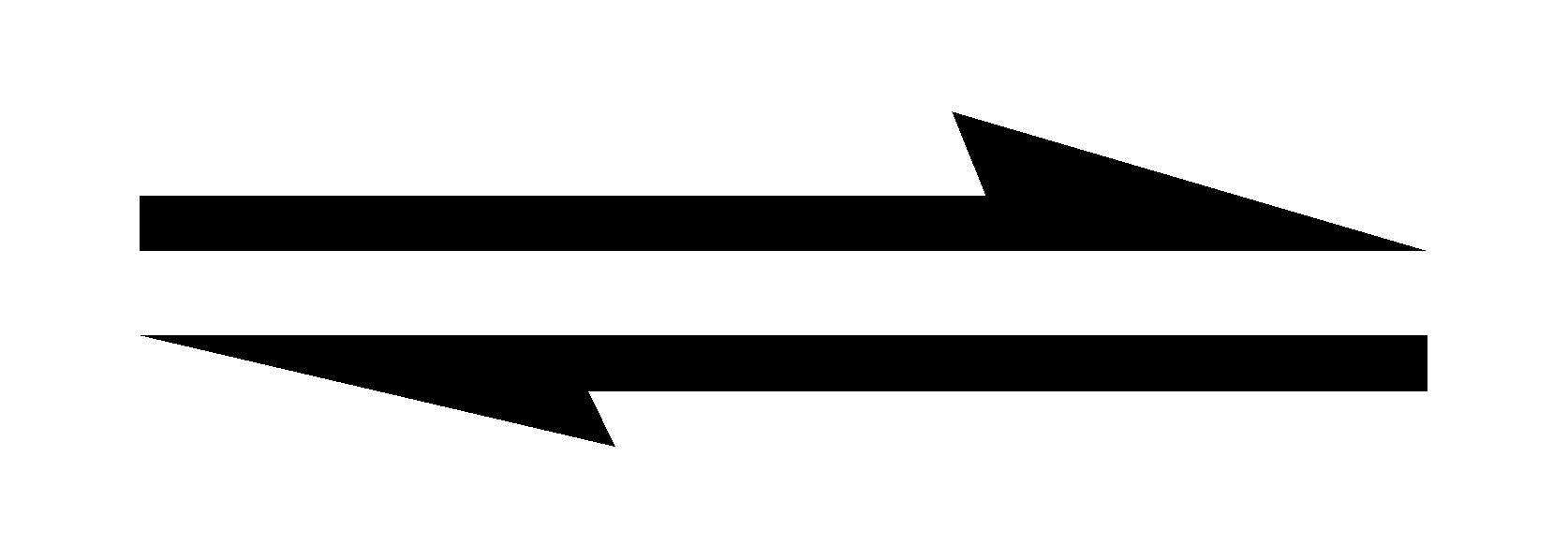 0.52
[H3O+] = 1.8 x 10-5 x
0.48
Calculating the Effect of Added H3O+ or OH- on Buffer pH
Sample Problem 19.1
continued (4 of 4)
Set up a reaction table with the new values.
Initial
0.52
-
0.48
0
Change
- x
-
+ x
+ x
Equilibrium
0.52 - x
-
0.48 + x
x
= 2.0 x 10-5
pH = 4.70
HA  +  H2O                  H3O+  +  A-
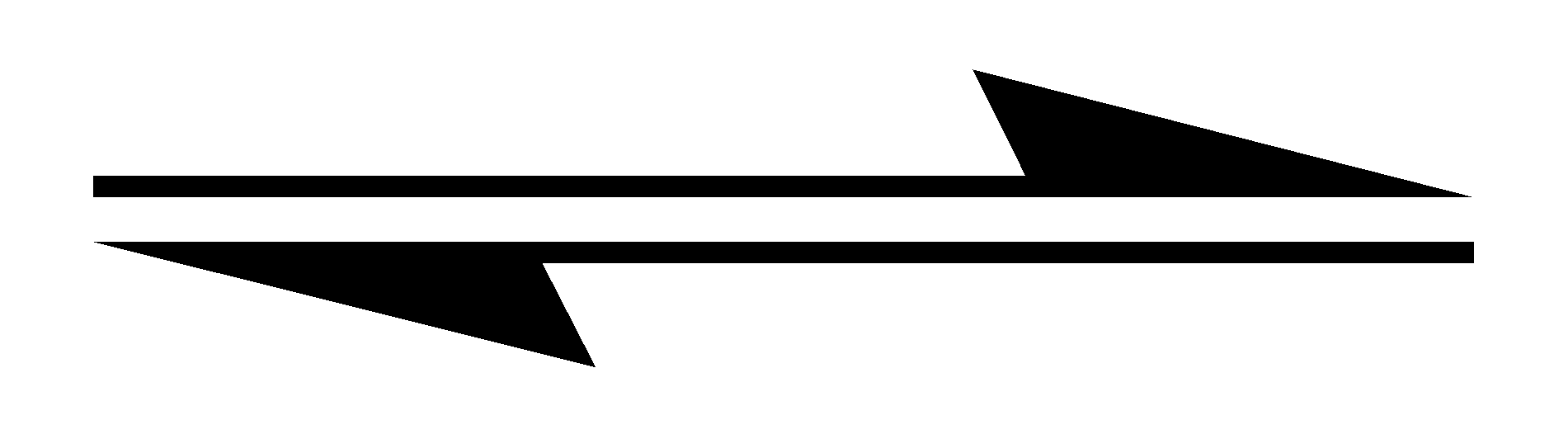 [H3O+] [A-]
[HA]
[HA]
[A-]
[A-]
[HA]
[base]
pH  =  pKa +  log
[acid]
The Henderson-Hasselbalch Equation
Ka =
[H3O+] = Ka x
- log[H3O+] = - log Ka +  log
Buffer Capacity and Buffer Range
Buffer capacity is the ability to resist pH change.
The more concentrated the components of a buffer, the greater
the buffer capacity.
The pH of a buffer is distinct from its buffer capacity.
A buffer has the highest capacity when the component 
concentrations are equal.
Buffer range is the pH range over which the buffer acts effectively.
Buffers have a usable range within ± 1 pH unit of the pKa of
its acid component.
The relation between buffer capacity and pH change.
Figure 19.4
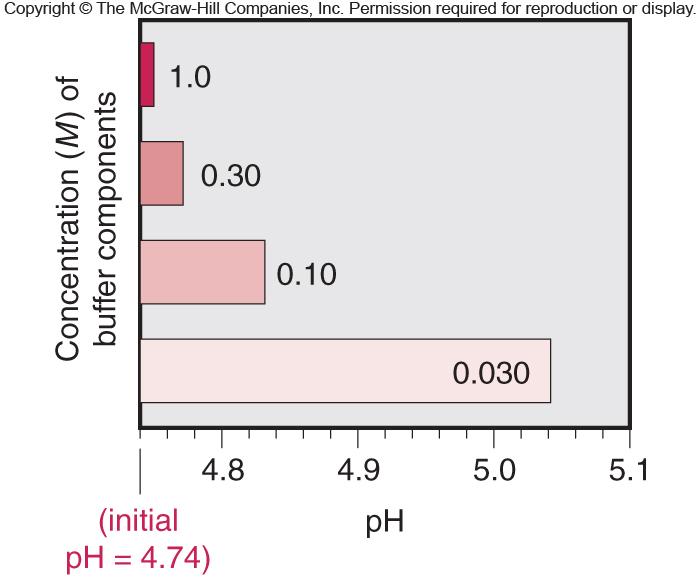 The molecular scenes below represent samples of four buffer solutions of HA and A. (HA is blue and green, A- is green, and other ions and water are not shown.)
PROBLEM:
Sample Problem 19.2
Using Molecular Scenes to Examine Buffers
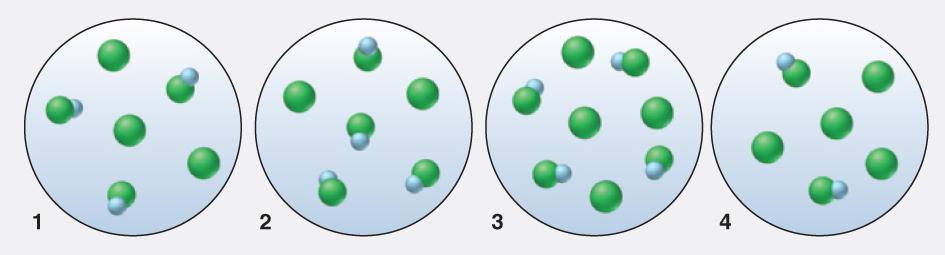 Which buffer solution has the highest pH?
Which buffer has the greatest capacity?
Should we add a small amount of concentrated strong acid or strong base to convert sample 1 to sample 2 (assuming no volume change)?
PLAN:
The number of each species represents its molarity. 

Highest pH means the lowest [H+], causing the HA to dissociate. Find the scene with the highest [A-]/[HA] ratio.

(b) Find the scene with the [A-]/[HA] ratio closest to 1. 

(c) Compare scenes 1 and 2 to see whether scene 2 has more HA or A-.
Sample Problem 19.2
Using Molecular Scenes to Examine Buffers
continued (2 of 3)
Sample Problem 19.2
Using Molecular Scenes to Examine Buffers
continued (3of 3)
SOLUTION:
The [A-]/[HA] ratios for the four scenes are: Sample 1, 3/3 = 1; sample 2 = 0.5; sample 3 = 1; sample 4 = 2. Sample 4 has the highest ratio, hence, the highest pH.
 
(b) Samples 1 and 3 have [A-]/[HA] ratio of 1, but sample 3 has the greater capacity because it has a higher concentration.
 
(c) Sample 2 has a lower [A-]/[HA] ratio than sample 1. To convert sample 1 to sample 2 strong acid should be added to convert some A- to HA.
Preparing a Buffer
1.  Choose the conjugate acid-base pair.
Calculate the ratio of buffer component concentrations 
	using the Henderson-Hasselbalch equation.
3.  Determine the buffer concentration.
4.  Mix the solution and adjust the pH.
PROBLEM:
An environmental chemist needs a carbonate buffer of pH 10.00 to study the effects of the acid rain on limestone-rich soils.  How many grams of Na2CO3 must she add to 1.5 L of freshly prepared 0.20 M NaHCO3 to make the buffer?  Ka of HCO3- is 4.7 x 10-11.
PLAN:
We know the Ka and the conjugate acid-base pair.  Convert pH to [H3O+], find the number of moles of carbonate and convert to mass.
[CO32-][H3O+]
HCO3-(aq) + H2O(l)            CO32-(aq)  + H3O+(aq)
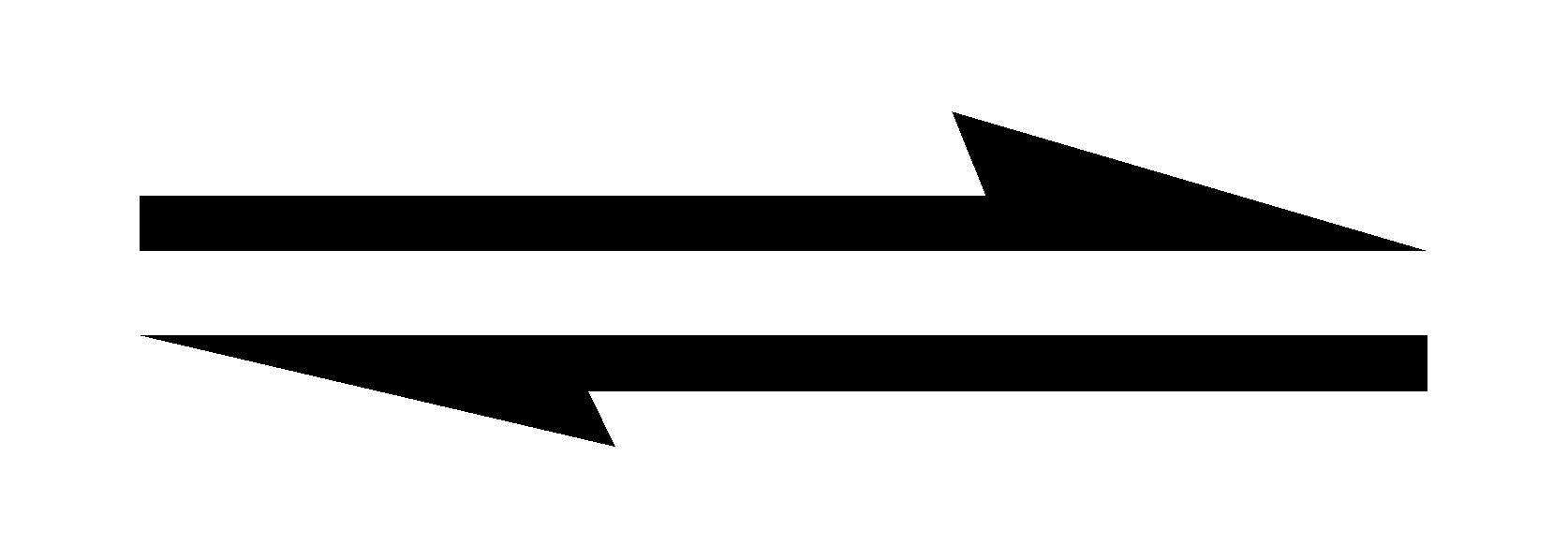 Ka =
[HCO3-]
[CO32-](1.0 x 10-10)
4.7 x 10-11 =
[0.20]
105.99 g
0.14 moles
mol
Sample Problem 19.3
Preparing a Buffer
SOLUTION:
pH = 10.00;  [H3O+] = 1.0 x 10-10
[CO32-] = 0.094 M
moles of Na2CO3 = (1.5 L)(0.094 mol/L)
= 0.14
= 15 g Na2CO3
Colors and approximate pH range of some common acid-base indicators.
Figure 19.5
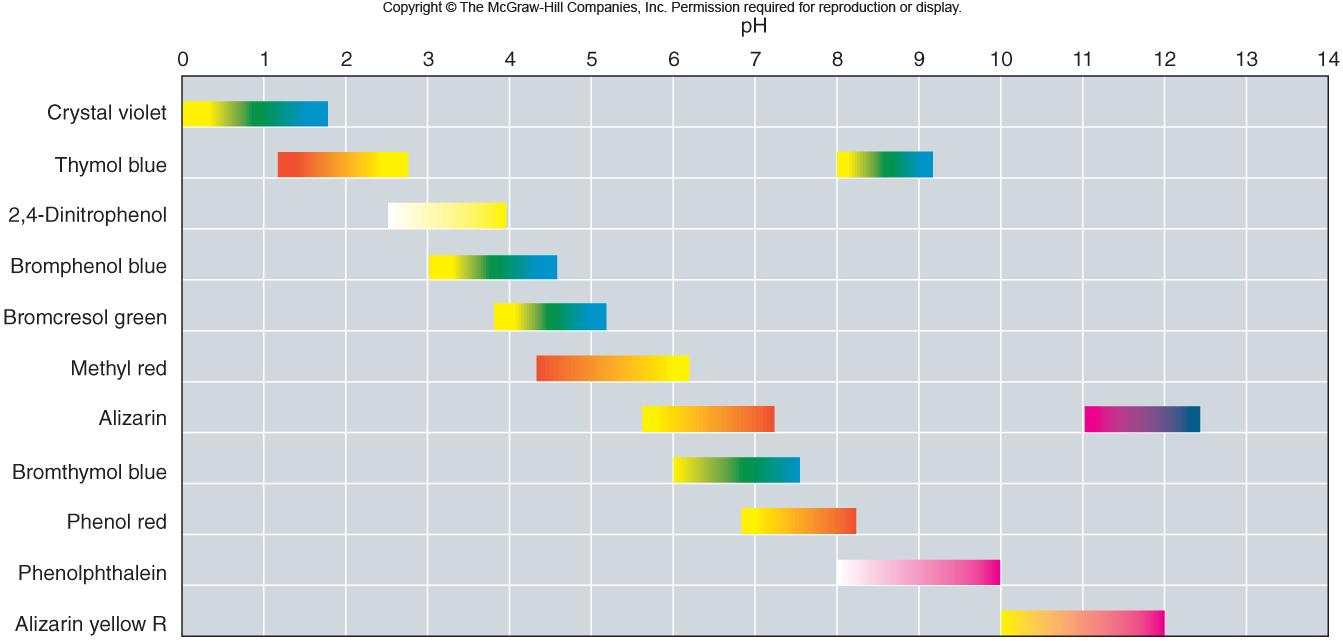 change occurs over ~2 pH units
Figure 19.6
The color change of the indicator bromthymol blue.
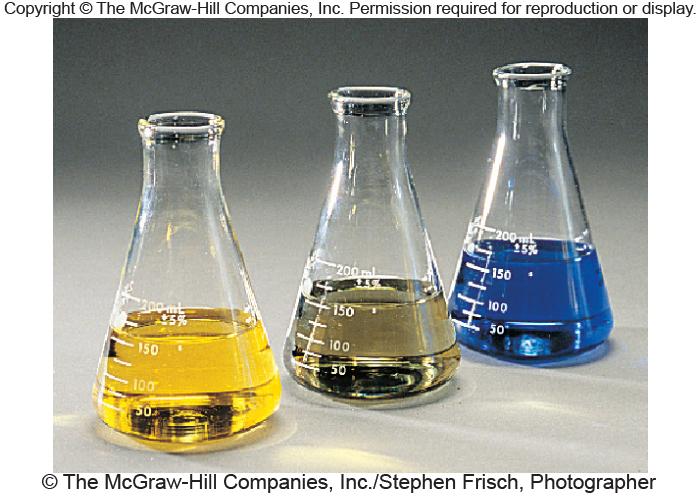 basic
acidic
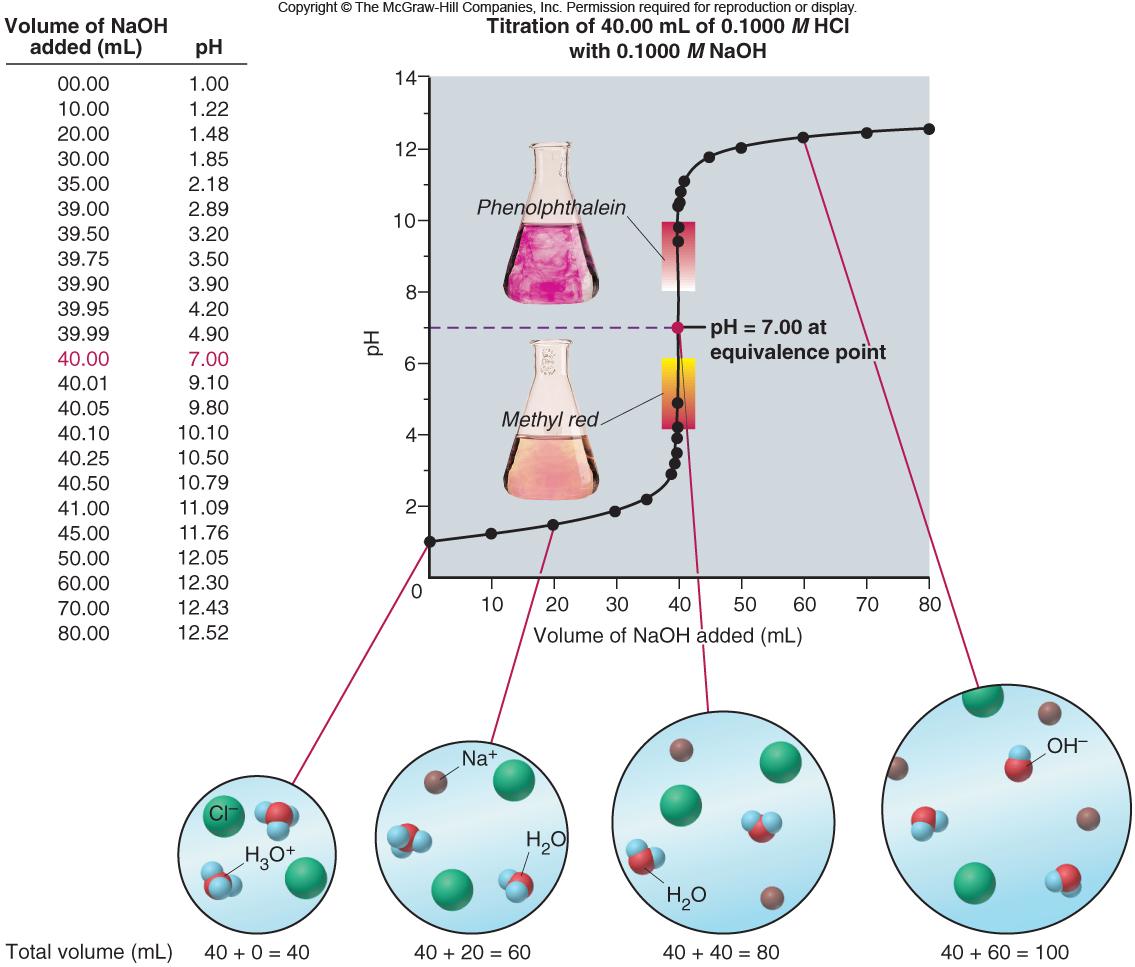 Figure 19.7
Curve for a strong acid-strong base titration.
Figure 19.8
Titration of 40.00 mL of 0.1000 M HPr with 0.1000 M NaOH
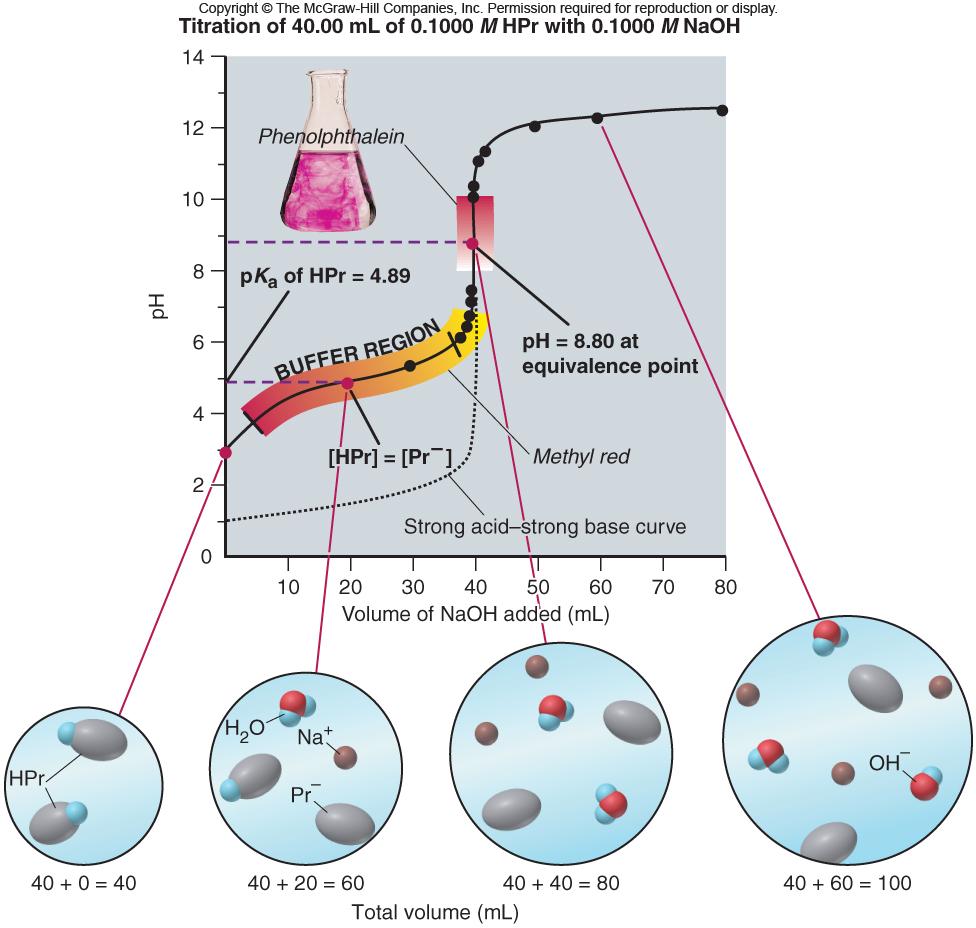 Curve for a weak acid-strong base titration.
PROBLEM:
Calculate the pH during the titration of 40.00 mL of 0.1000 M propanoic acid (HPr; Ka = 1.3 x 10-5) after adding the following volumes of 0.1000 M NaOH:
[Pr -][H3O+]
PLAN:
The amounts of HPr and Pr - will be changing during the titration.  Remember to adjust the total volume of solution after each addition.
[HPr]
SOLUTION:
(a)  Find the starting pH using the methods of Sample Problem 18.8.
Amount (mol)
HPr(aq) + OH-(aq)            Pr -(aq) + H2O (l)
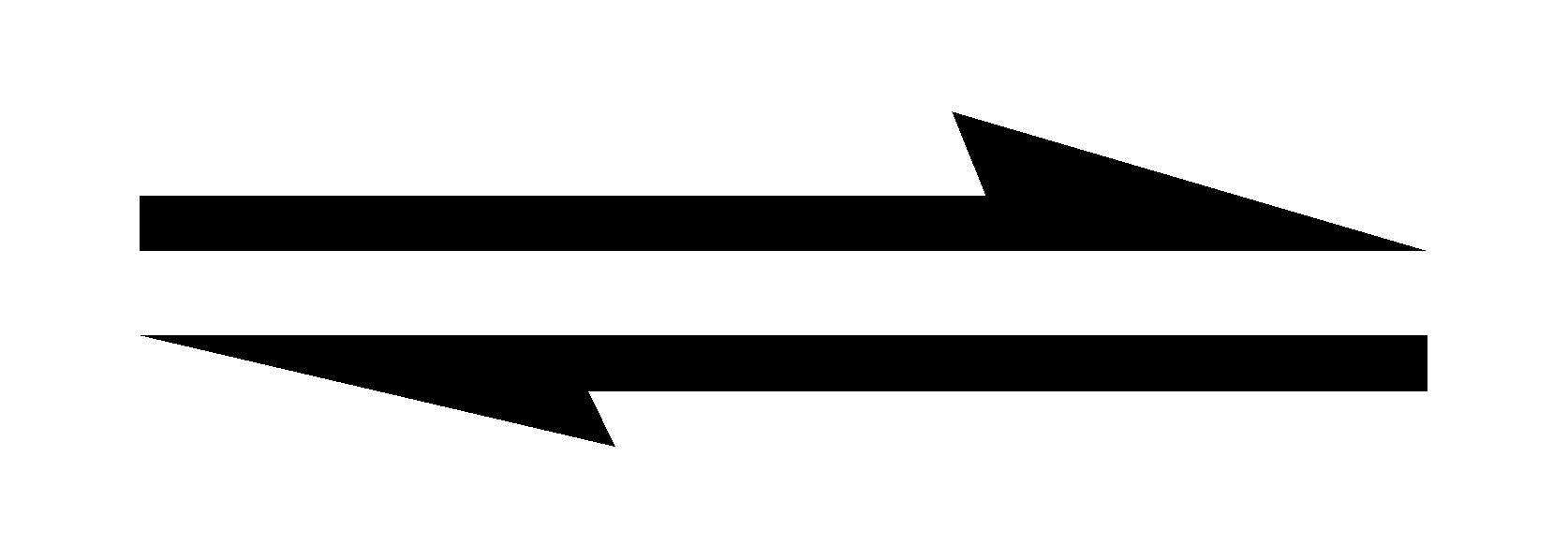 Finding the pH During a Weak Acid-Strong Base Titration
Sample Problem 19.4
(a)  0.00 mL
(b)  30.00 mL
(c)  40.00 mL
(d)  50.00 mL
[Pr -] = x = [H3O+]
Ka =
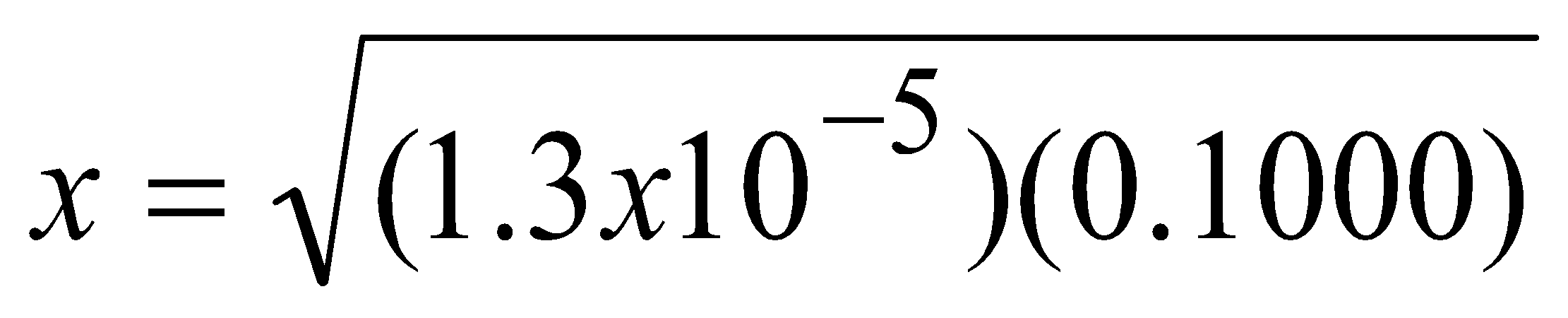 x = 1.1 x 10-3 ; pH = 2.96
(b)
-
Initial
0.004000
0
-
Change
-
0.003000
-
-
Final
0.001000
0
0.003000
-
0.001000 mol
[H3O+] = 1.3 x 10-5 x
0.003000 mol
1.0 x 10-14
Kw
Kw
1.3 x 10-5
Ka
(0.004000 mol)
= 0.05000 M
(0.004000 L) + (0.004000 L)
Finding the pH During a Weak Acid-Strong Base Titration
Sample Problem 19.4
continued (2 of 3)
= 4.3 x 10-6 M
pH = 5.37
(c)  When 40.00 mL of NaOH are added, all of the HPr will be reacted and the  [Pr -] will be
Ka x Kb = Kw
Kb =            =                       = 7.7 x 10-10
[H3O+] =               = 1.6 x 10-9M
pH = 8.80
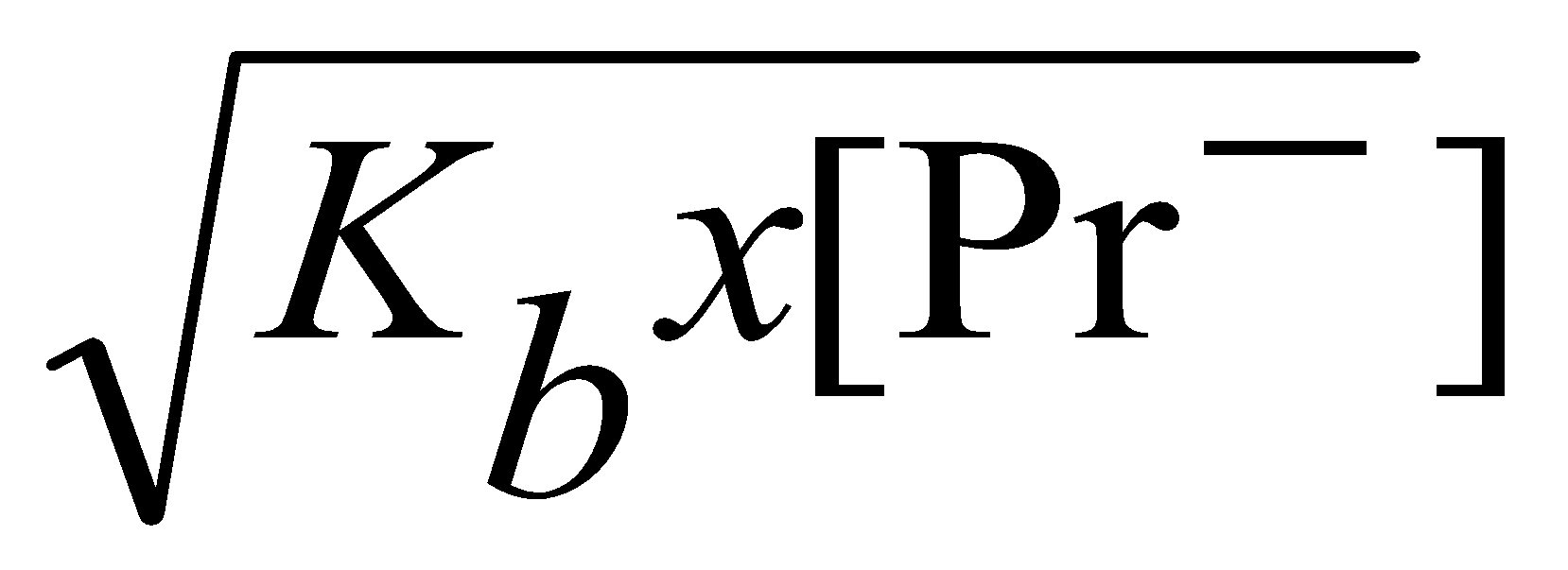 1.0 x 10-14
0.01111
M = (0.00100 mol)
(0.0900 L)
Finding the pH During a Weak Acid-Strong Base Titration
Sample Problem 19.4
continued (3 of 3)
(d) 50.00 mL of NaOH will produce an excess of OH-.
mol excess base = (0.1000 M)(0.05000 L - 0.04000 L) = 0.00100 mol
M = 0.01111
[H3O+] =                        = 9.0 x 10-13M
pH = 12.05
Figure 19.9
Curve for a weak base-strong acid titration.
Titration of 40.00 mL of 0.1000 M NH3 with 0.1000 M HCl
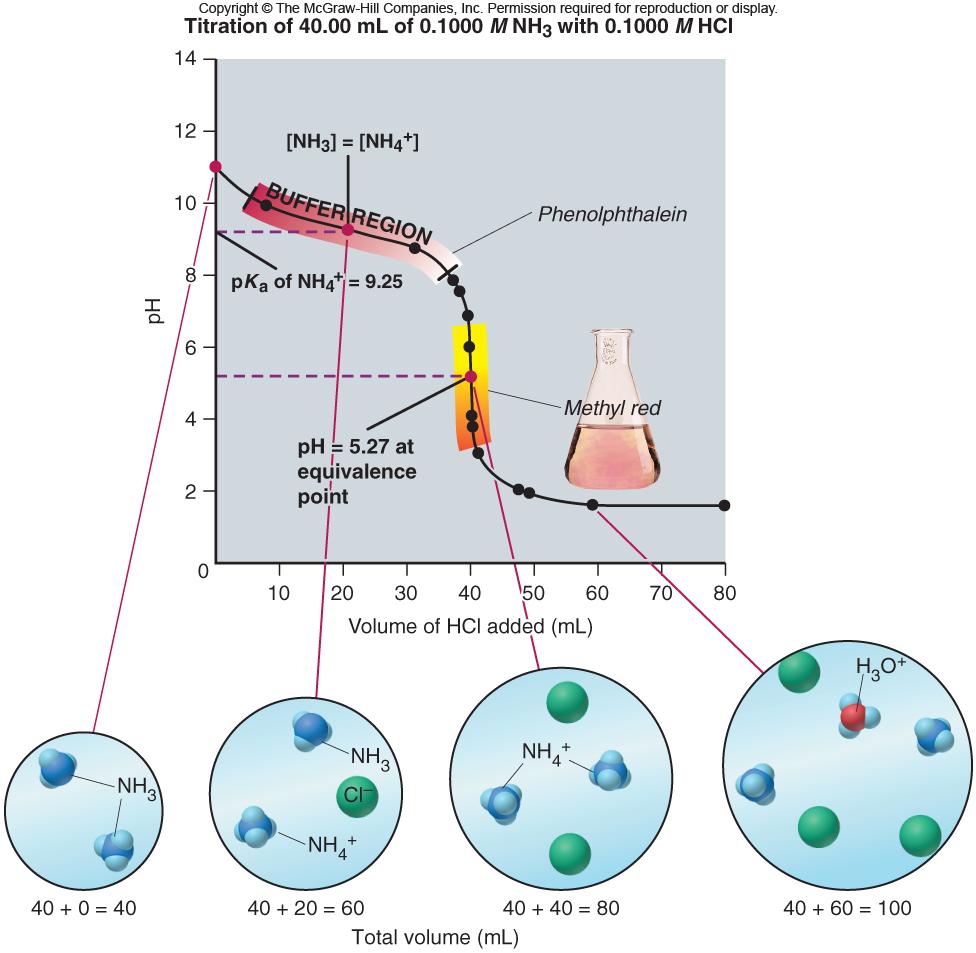 Ion-Product Expression (Qsp)
and Solubility Product Constant (Ksp)
For the hypothetical compound, MpXq
At equilibrium    Qsp  =  [Mn+]p [Xz-]q  =  Ksp
PROBLEM:
Write the ion-product expression for each of the following compounds:
PLAN:
Write an equation which describes a saturated solution.  Take note of the sulfide ion produced in part (d).
(a)  MgCO3(s)           Mg2+(aq) + CO32-(aq)
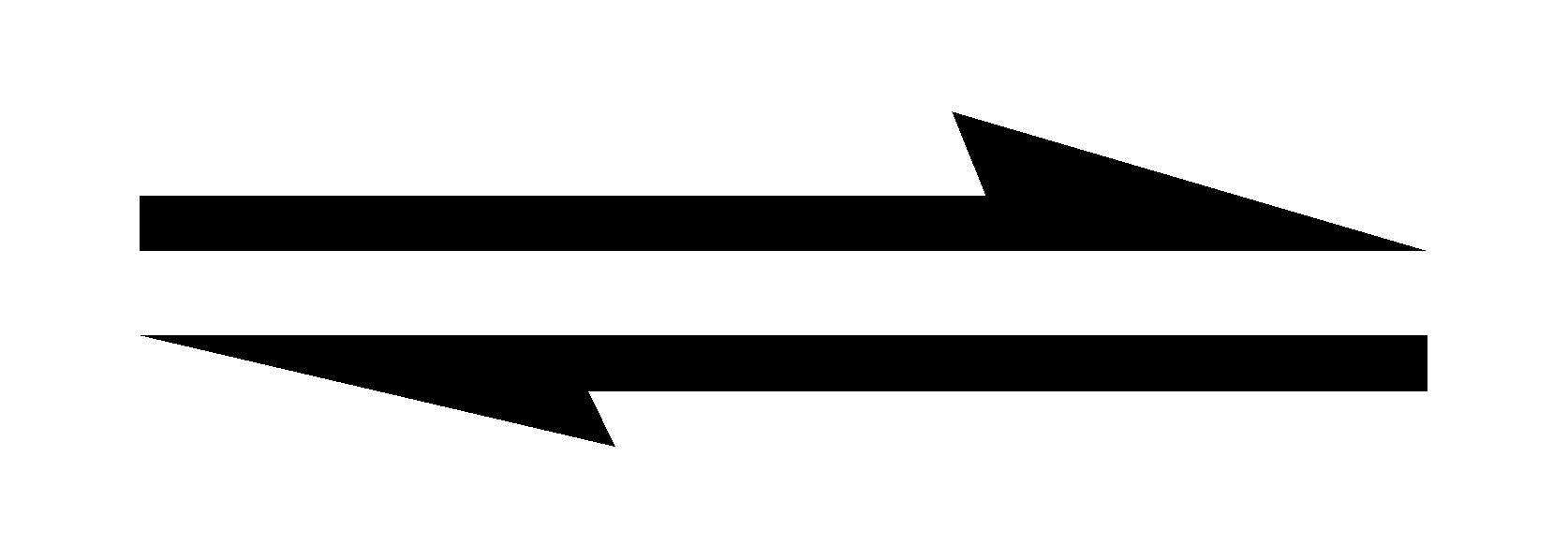 (b)  Fe(OH)2(s)           Fe2+(aq) + 2OH- (aq)
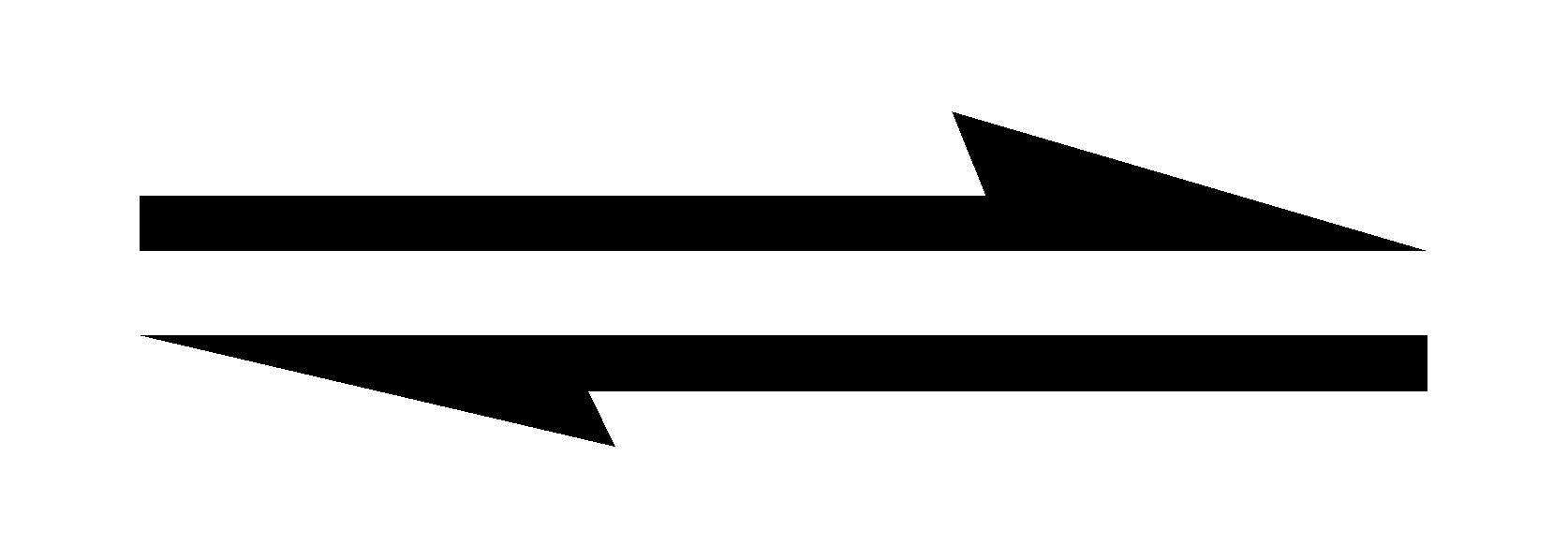 (c)  Ca3(PO4)2(s)          3Ca2+(aq) + 2PO43-(aq)
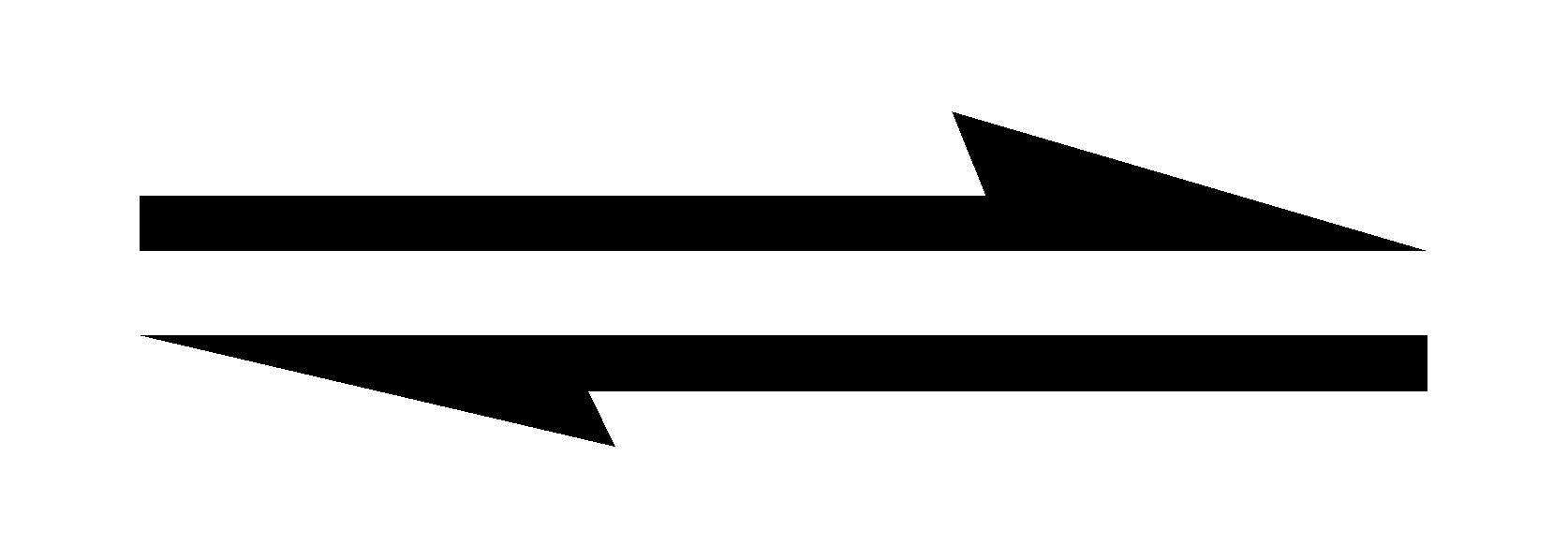 (d)  Ag2S(s)           2Ag+(aq) + S2-(aq)
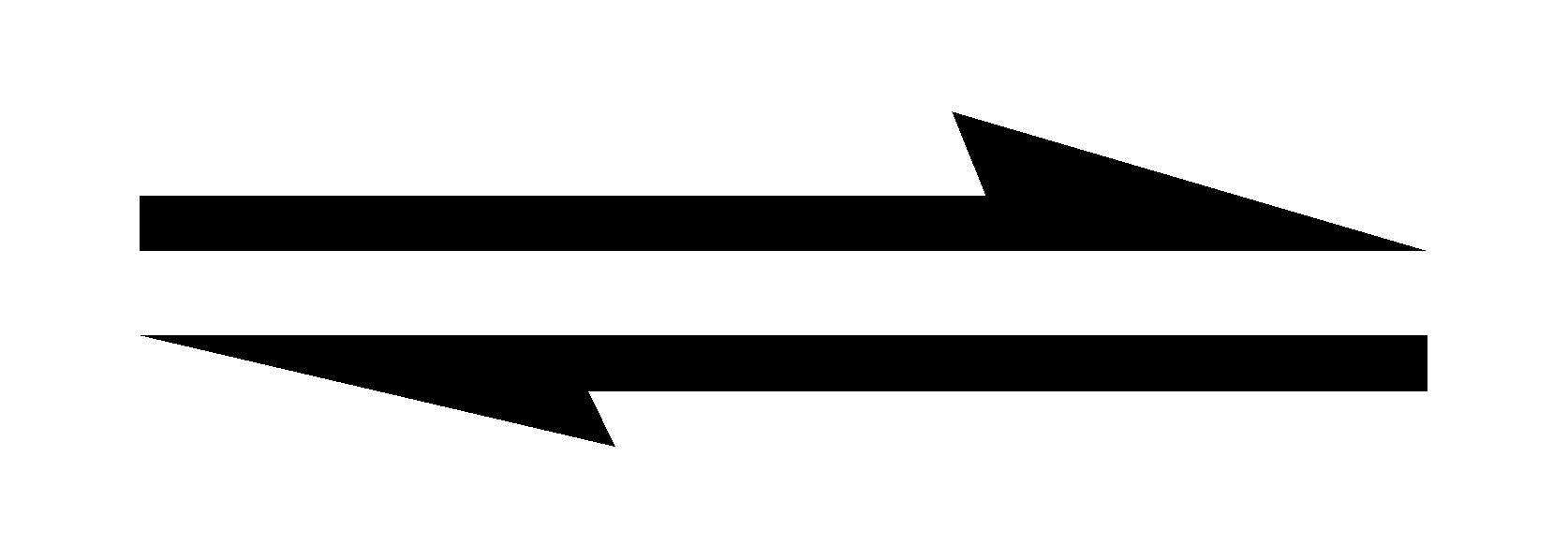 S2-(aq) + H2O(l)           HS-(aq) + OH-(aq)
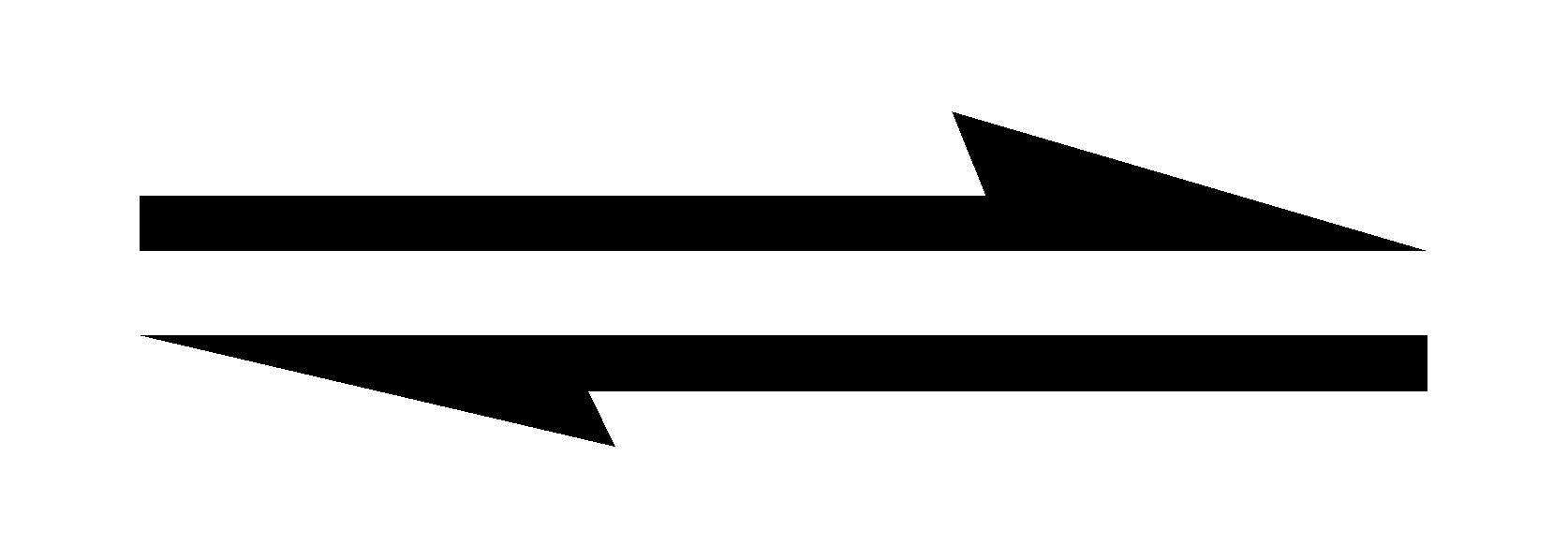 Ag2S(s) + H2O(l)           2Ag+(aq) + HS-(aq) + OH-(aq)
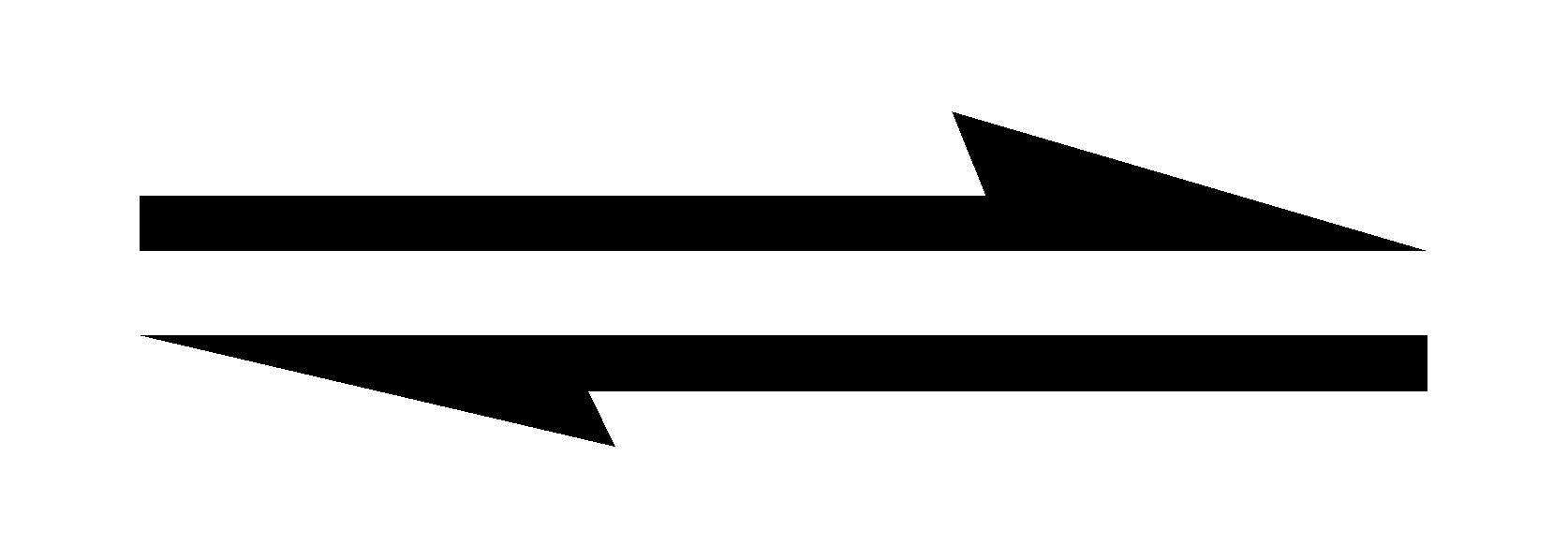 Writing Ion-Product Expressions for Slightly Soluble Ionic Compounds
Sample Problem 19.5
(a)  Magnesium carbonate
(b)  Iron(II) hydroxide
(c)  Calcium phosphate
(d)  Silver sulfide
SOLUTION:
Ksp = [Mg2+][CO32-]
Ksp = [Fe2+][OH-] 2
Ksp = [Ca2+]3[PO43-]2
Ksp = [Ag+]2[HS-][OH-]
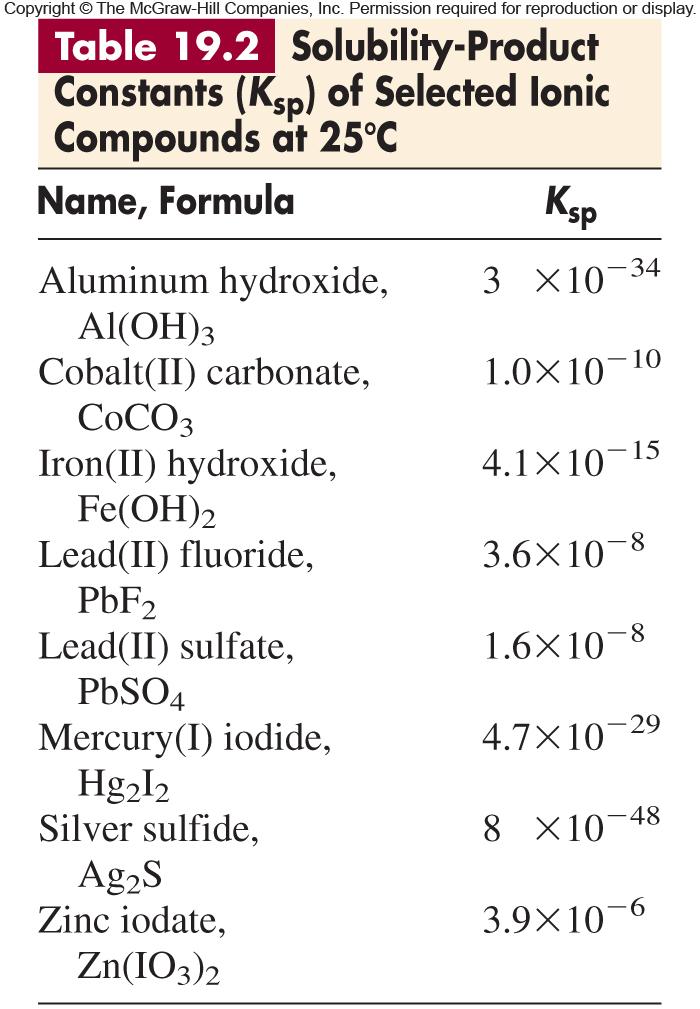 PROBLEM:
(a)  Lead(II) sulfate is a key component in lead-acid car batteries.  Its solubility in water at 25oC is 4.25 x 10-3 g/100 mL solution.  What is the Ksp of PbSO4?
(b) When lead(II) fluoride (PbF2) is shaken with pure water at 25oC, the solubility is found to be 0.64 g/L.  Calculate the Ksp of PbF2.
PLAN:
Write the dissolution equation; find moles of dissociated ions;  convert solubility to M and substitute values into solubility product constant expression.
SOLUTION:
(a)
PbSO4(s)            Pb2+(aq) + SO42-(aq)
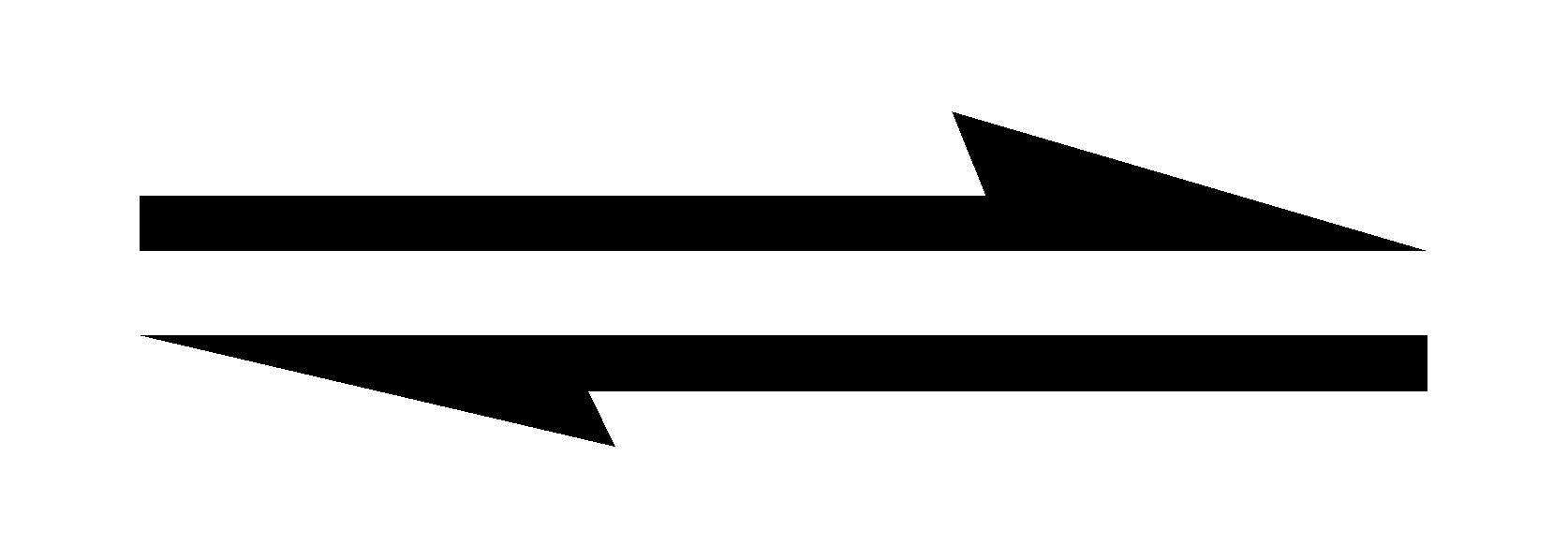 4.25 x 10-3 g
1000 mL
mol PbSO4
100 mL soln
L
303.3 g PbSO4
Sample Problem 19.6
Determining Ksp from Solubility
Ksp = [Pb2+][SO42-]
= 1.40 x 10-4 M PbSO4
Ksp = [Pb2+][SO42-] = (1.40 x 10-4)2 =
1.96 x 10-8
(b)  PbF2(s)            Pb2+(aq) + 2F-(aq)                 Ksp = [Pb2+][F-]2
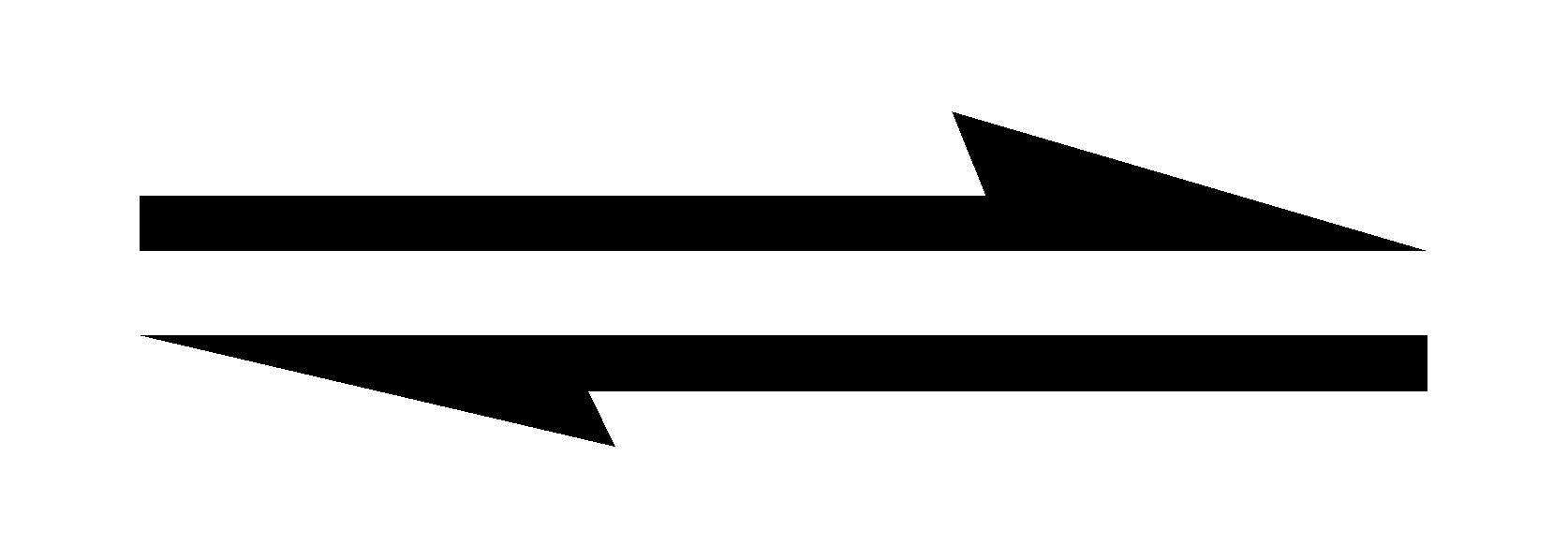 0.64 g
mol PbF2
L soln
245.2 g PbF2
Sample Problem 19.6
Determining Ksp from Solubility
continued
= 2.6 x 10-3 M
Ksp = [Pb2+][F-]2 = (2.6 x 10-3)(5.2 x 10-3)2 =
7.0 x 10-8
PROBLEM:
Calcium hydroxide (slaked lime) is a major component of mortar, plaster, and cement, and solutions of Ca(OH)2 are used in industry as a cheap, strong base.  Calculate the solubility of Ca(OH)2 in water if the Ksp is 6.5 x 10-6.
PLAN:
Write out a dissociation equation and Ksp expression;  find the molar solubility (S) using a table.
SOLUTION:
Ca(OH)2(s)            Ca2+(aq) + 2OH-(aq)       Ksp = [Ca2+][OH-]2
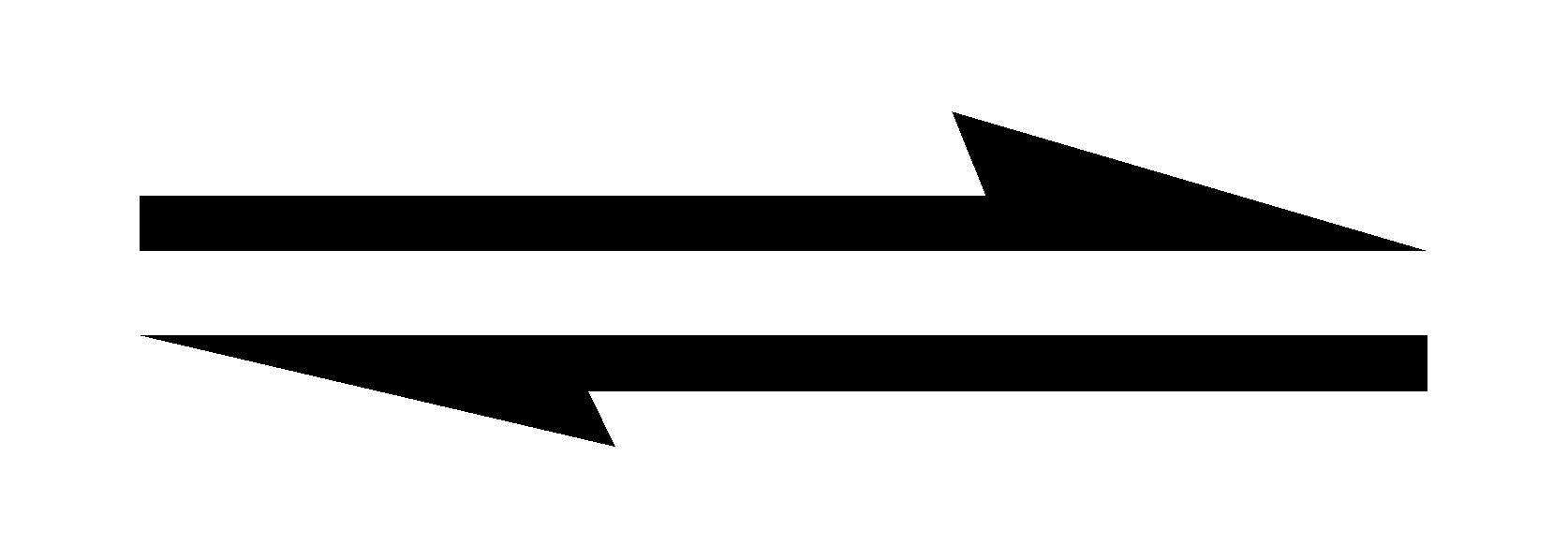 Concentration (M)
Ca(OH)2(s)            Ca2+(aq) + 2OH-(aq)
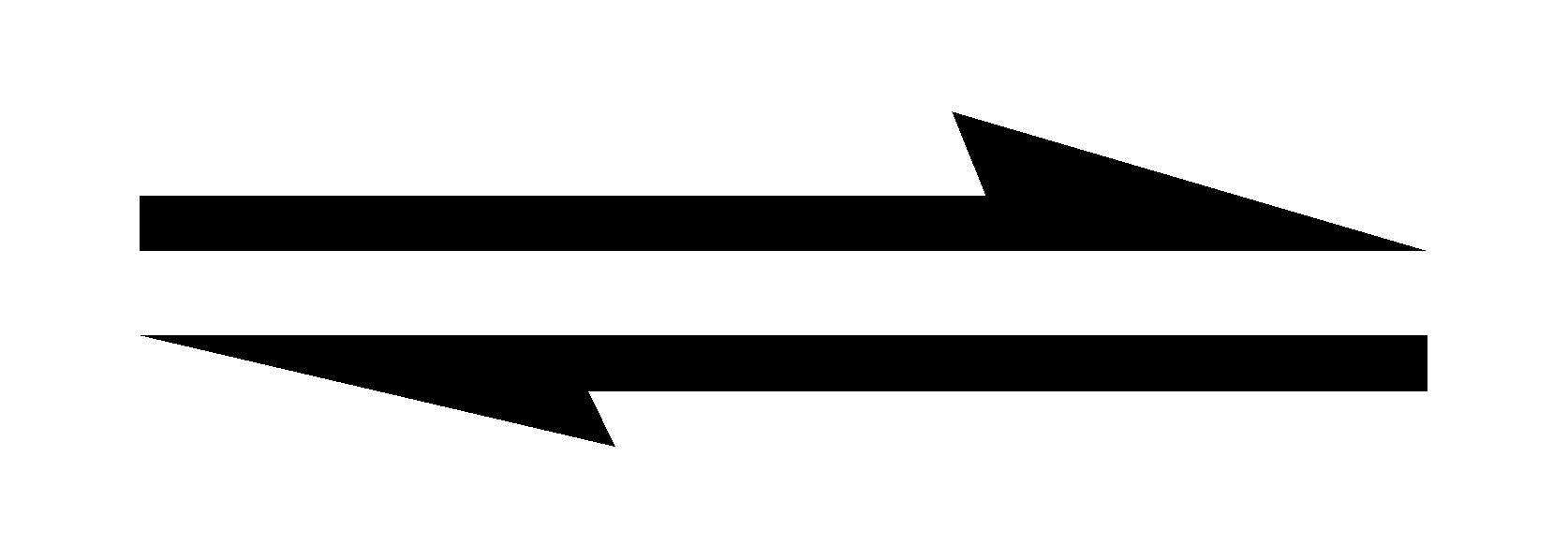 S =
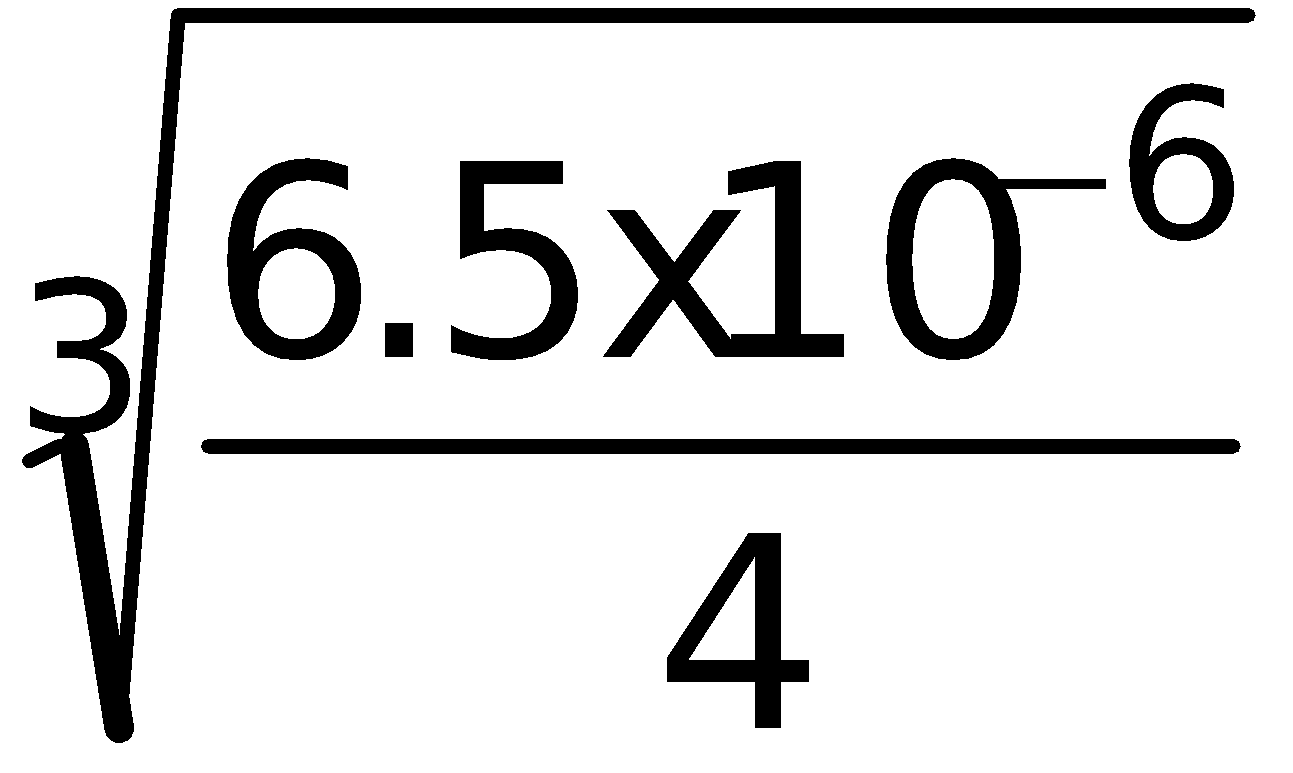 Sample Problem 19.7
Determining Solubility from Ksp
Initial
-
0
0
Change
-
+ S
+ 2S
Equilibrium
-
S
2S
Ksp = (S)(2S)2
= 1.2 x 10-2 M
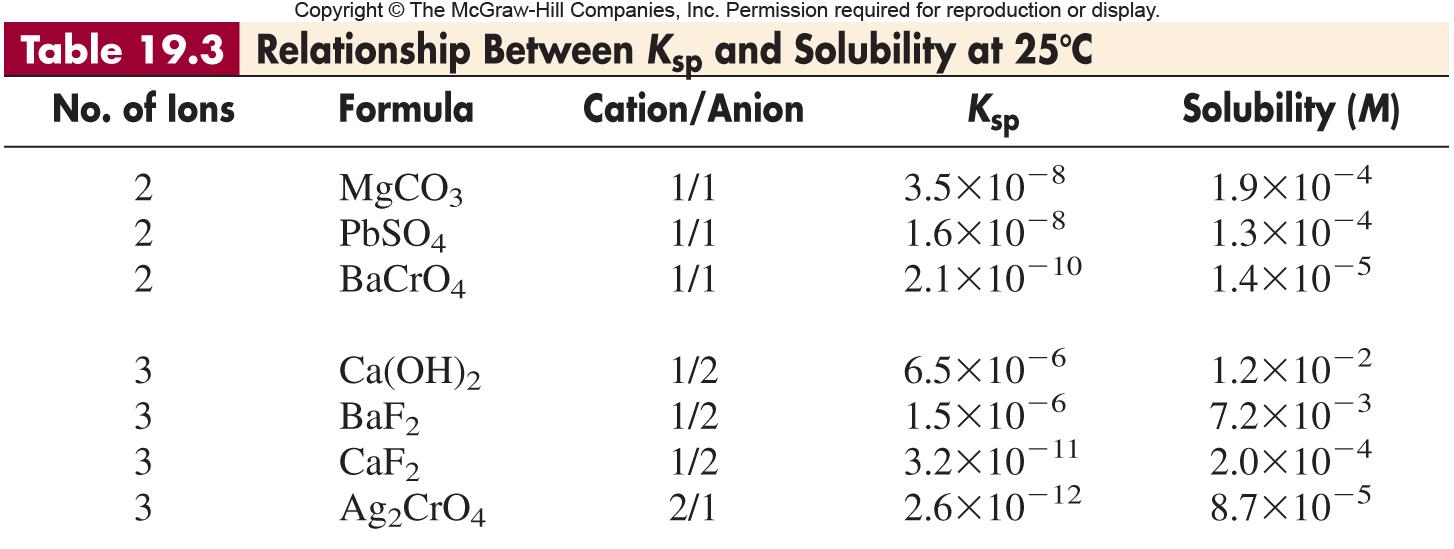 Figure 19.10
The effect of a common ion on solubility.
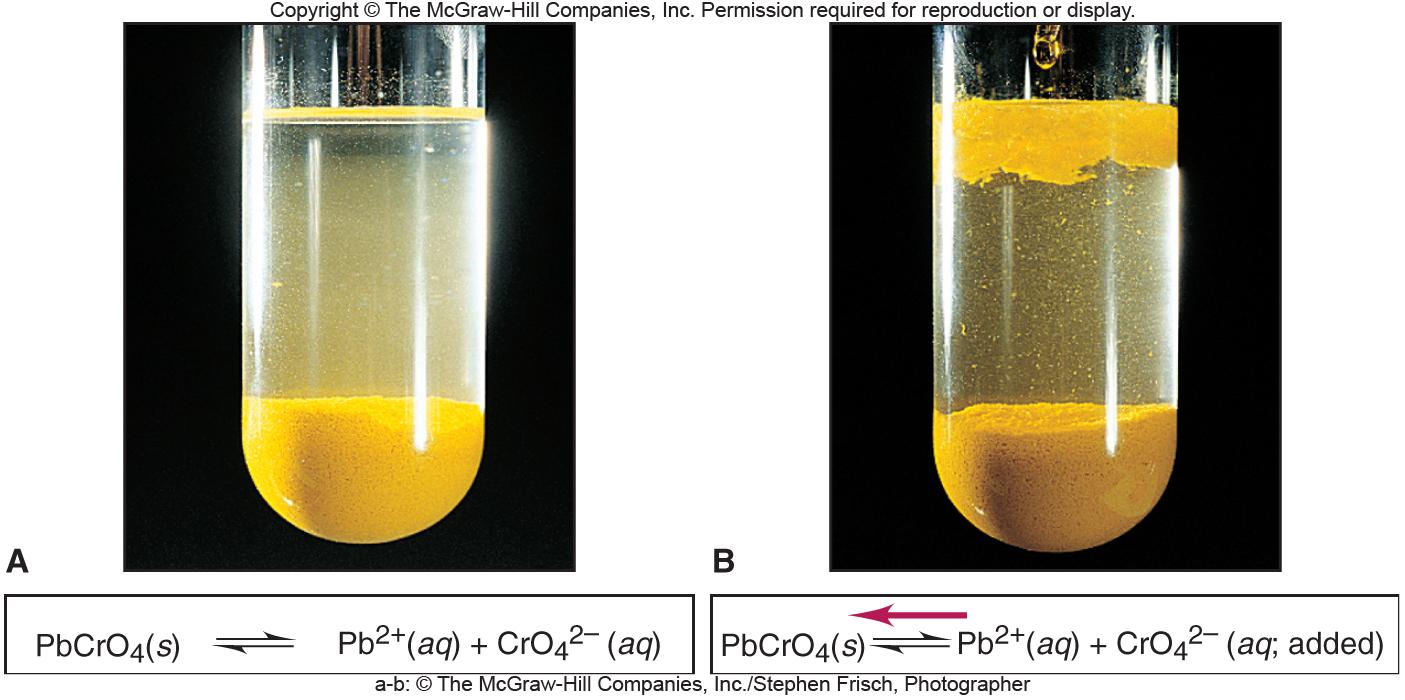 Concentration (M)
Ca(OH)2(s)             Ca2+(aq) + 2OH-(aq)
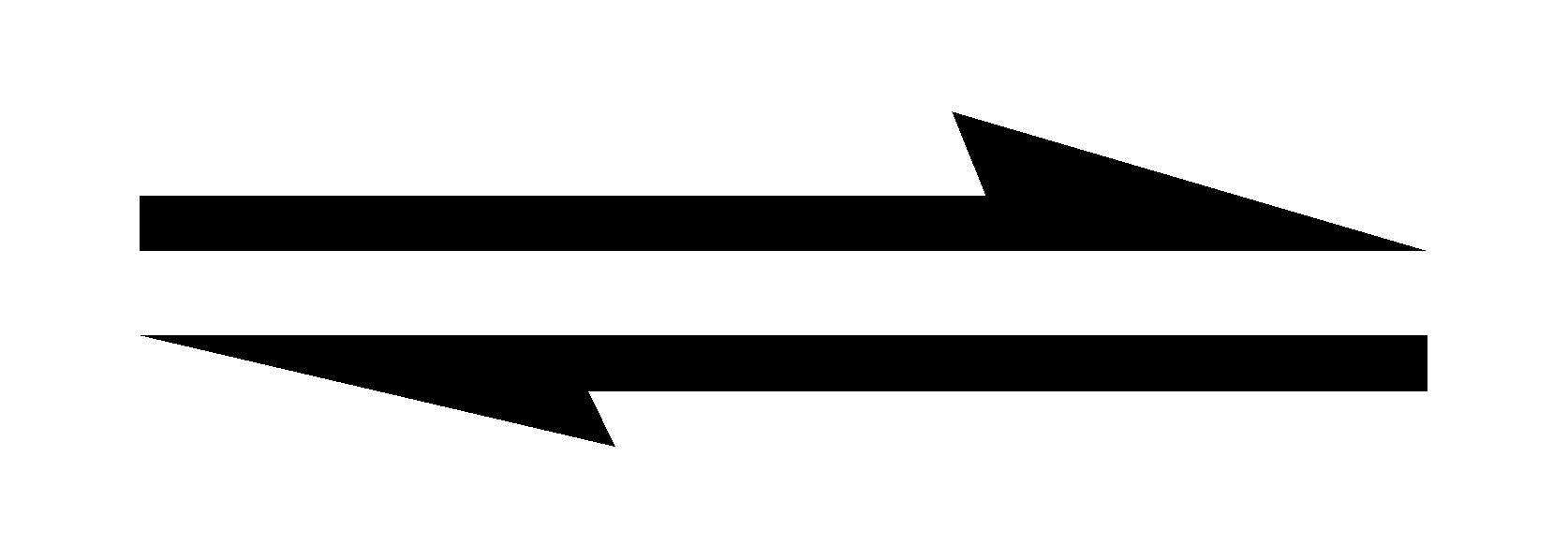 4.0 x 10-3 M
x 100 =
0.10 M
Sample Problem 19.8
Calculating the Effect of a Common Ion on Solubility
continued
SOLUTION:
Ca(OH)2(s)             Ca2+(aq) + 2OH-(aq)
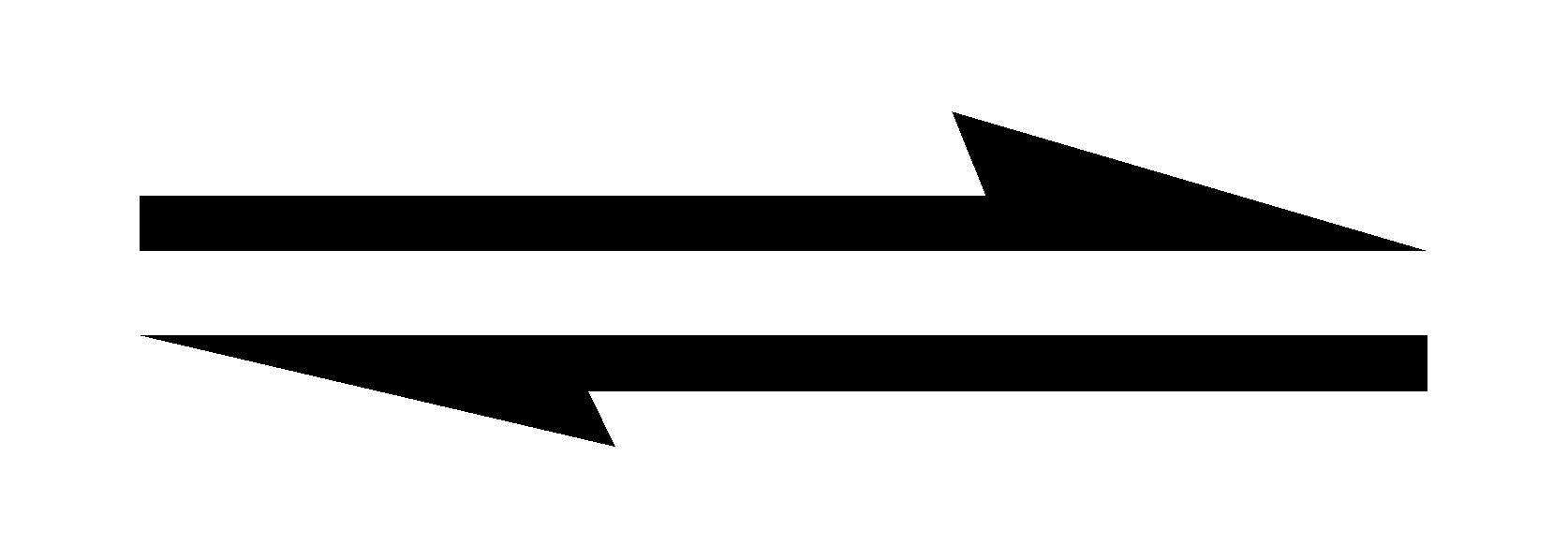 Initial
-
0.10
0
Change
-
+ S
+ 2S
Equilibrium
-
0.10 + S
2S
Ksp = 6.5 x 10-6 = (0.10 + S)(2S)2 = (0.10)(2S)2
S << 0.10 M
Check the assumption:
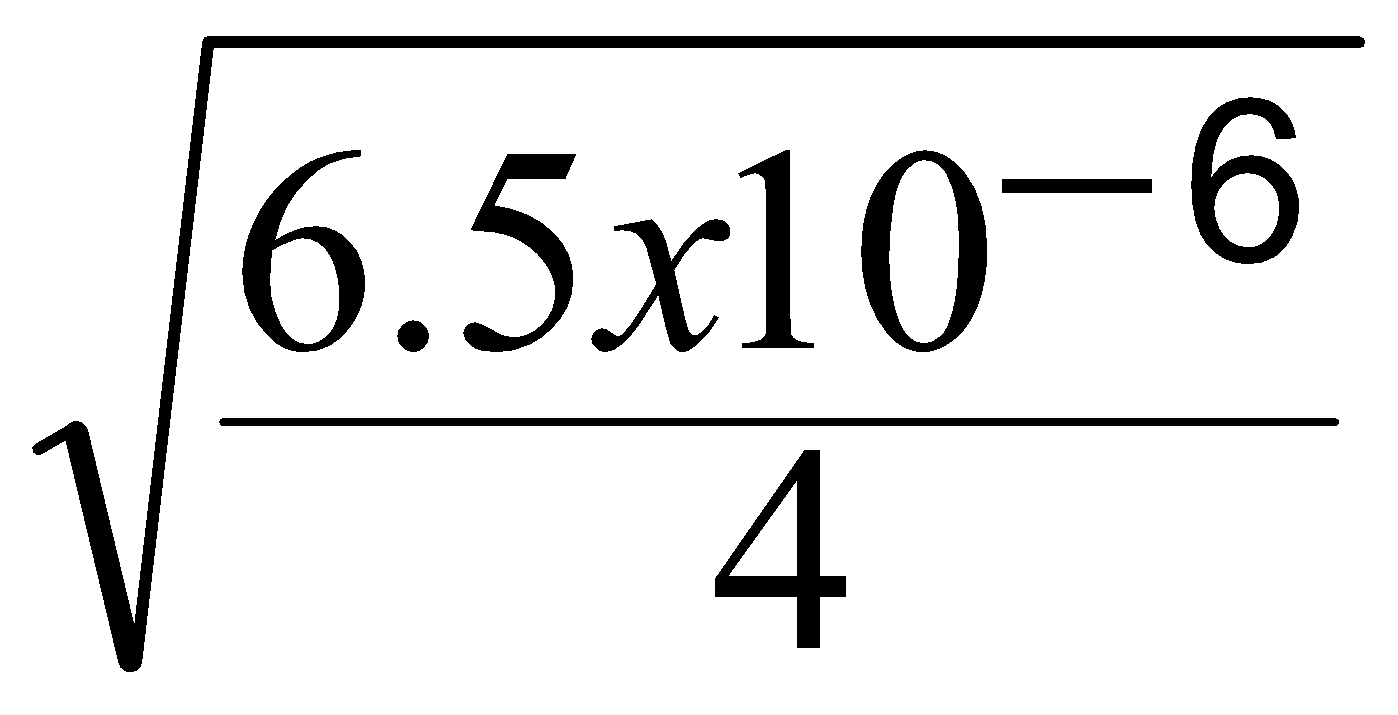 S =
= 4.0x10-3 M
4.0%
PROBLEM:
In Sample Problem 19.7, we calculated the solubility of Ca(OH)2 in water.  What is its solubility in 0.10 M Ca(NO3)2?  Ksp of Ca(OH)2 is 6.5 x 10-6.
PLAN:
Set up a reaction equation and table for the dissolution of Ca(OH)2.  The Ca(NO3)2 will supply extra [Ca2+] and will relate to the molar solubility of the ions involved.
SOLUTION:
Concentration (M)
Ca(OH)2(s)             Ca2+(aq) + 2OH-(aq)
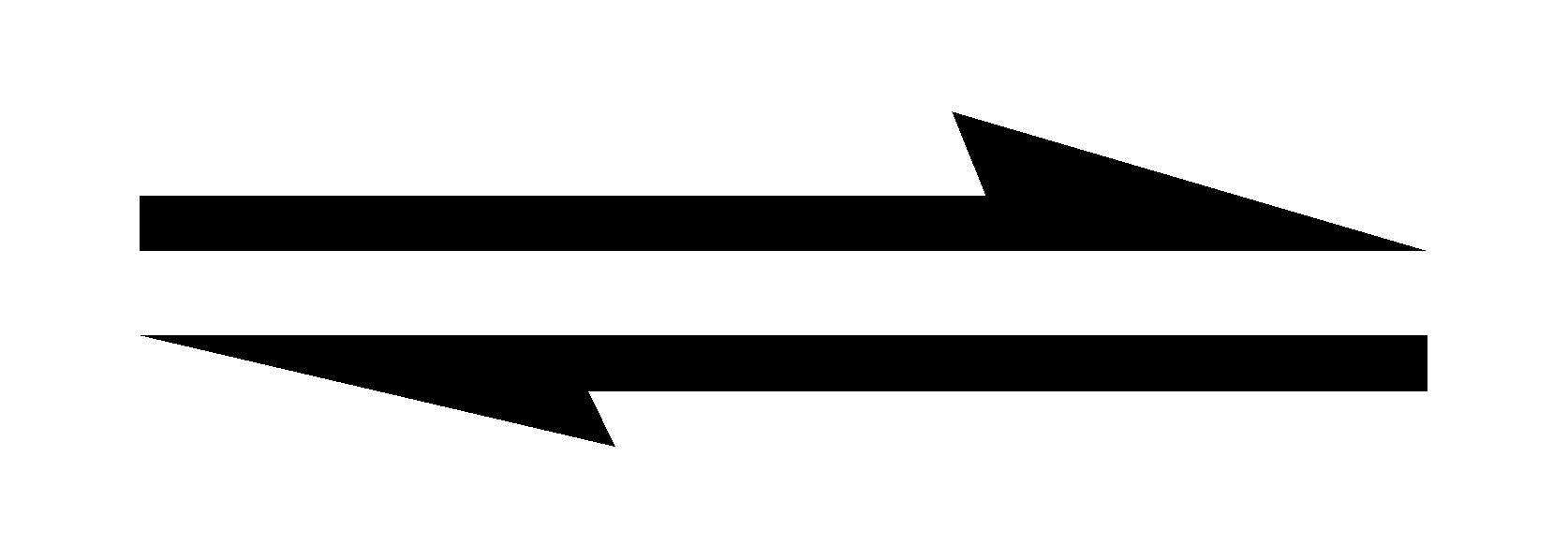 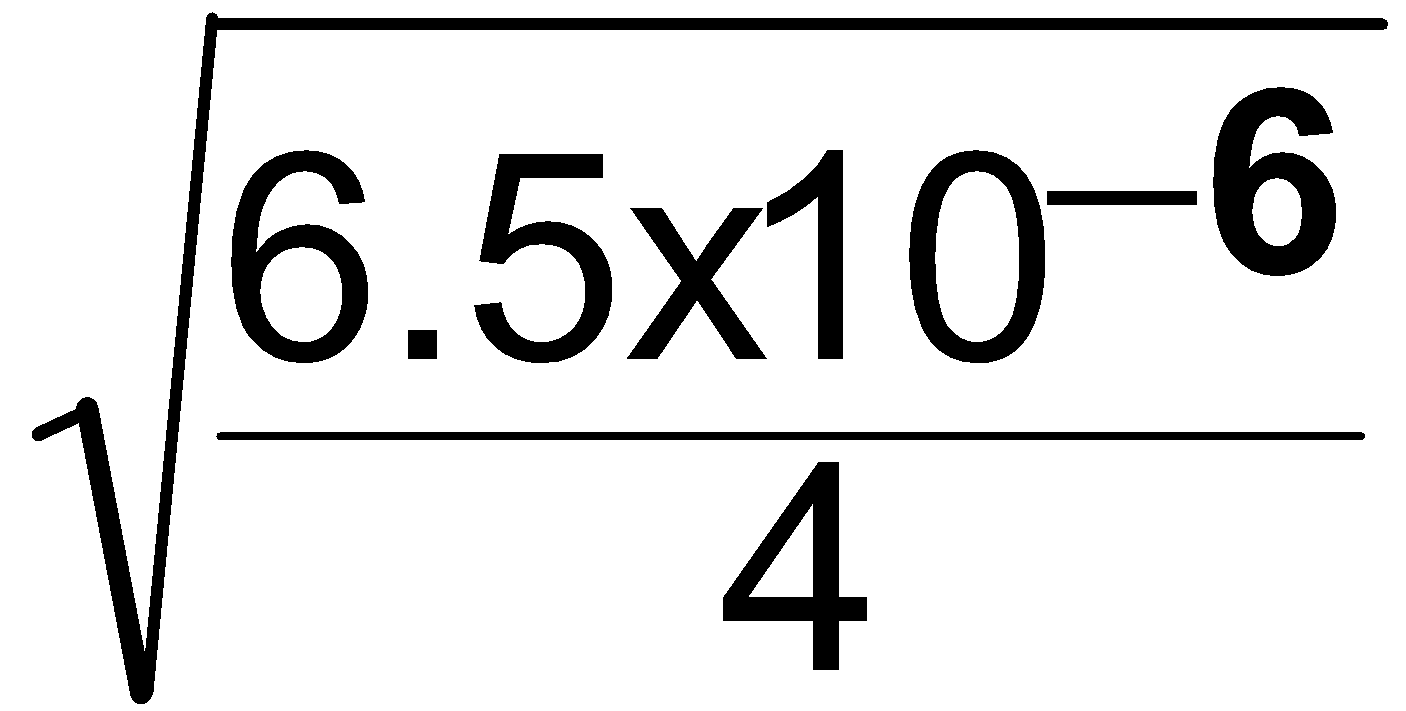 = 4.0 x 10-3 M
4.0 x 10-3 M
x 100 =
0.10 M
Sample Problem 19.8
Calculating the Effect of a Common Ion on Solubility
Initial
-
0.10
0
Change
-
+ S
+ 2S
Equilibrium
-
0.10 + S
2S
Ksp = 6.5 x 10-6 = (0.10 + S)(2S)2 = (0.10)(2S)2
S << 0.10 M
Check the assumption:
S =
4.0%
Test for the presence of a carbonate.
Figure 19.11
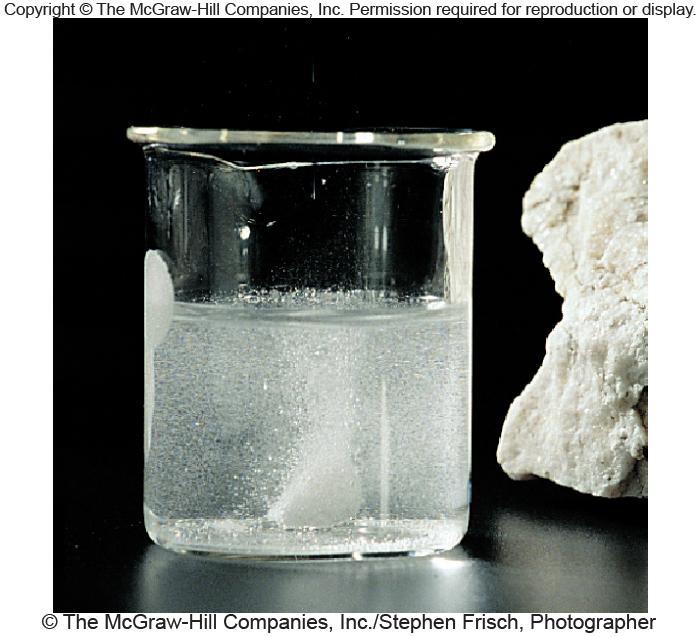 PROBLEM:
Write balanced equations to explain whether addition of H3O+ from a strong acid affects the solubility of these ionic compounds:
PLAN:
Write dissolution equations and consider how a strong acid would affect the anion component.
SOLUTION:
(a)  PbBr2(s)          Pb2+(aq) + 2Br -(aq)
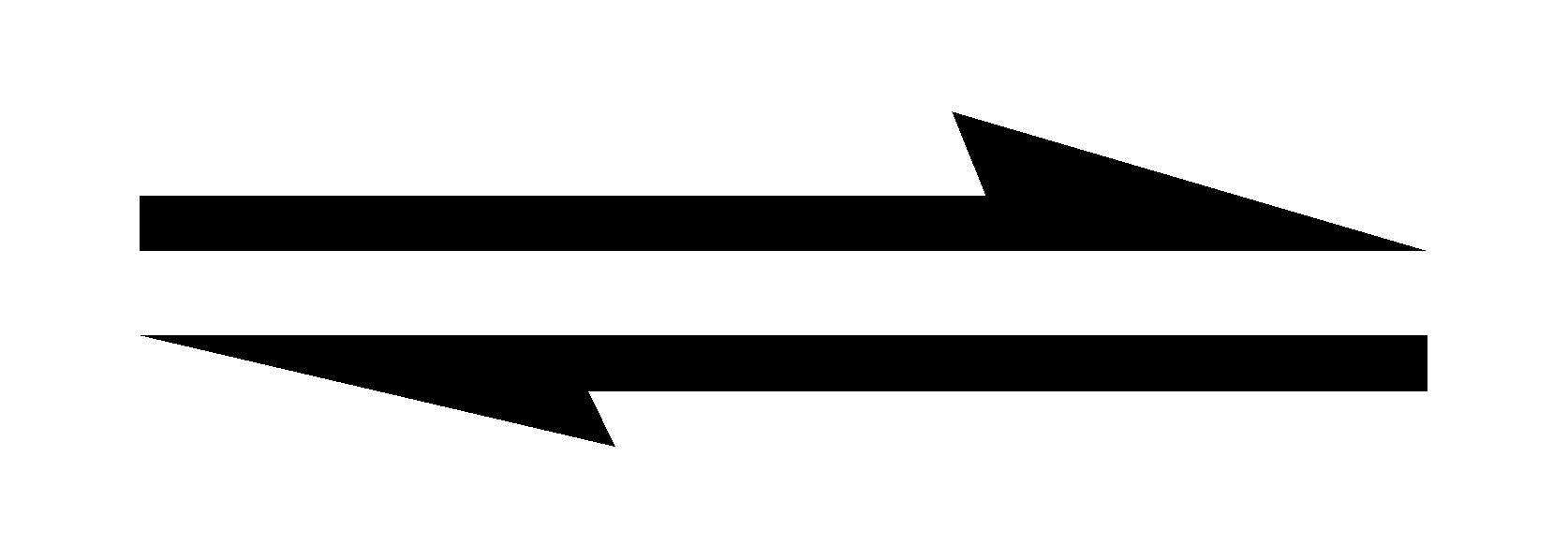 (b)  Cu(OH)2(s)          Cu2+(aq) + 2OH-(aq)
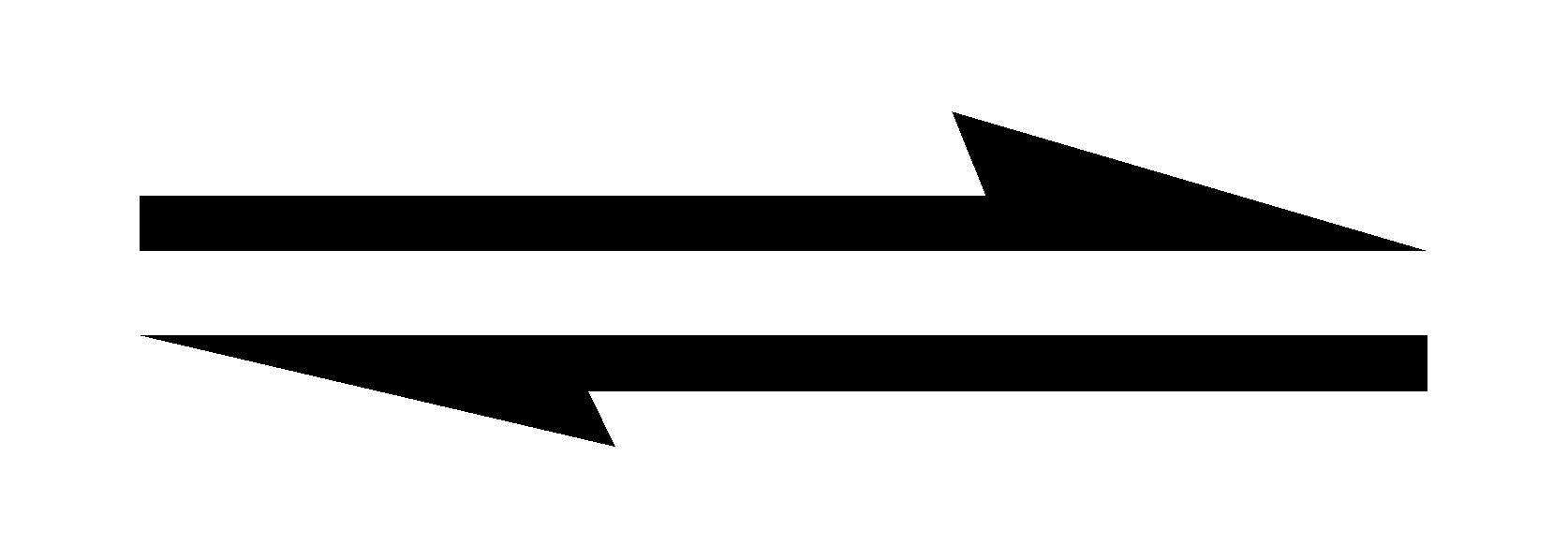 OH- is the anion of water, which is a weak acid.  Therefore, it will shift the solubility equation to the right and increase solubility.
(c)  FeS(s)          Fe2+(aq) + S2-(aq)
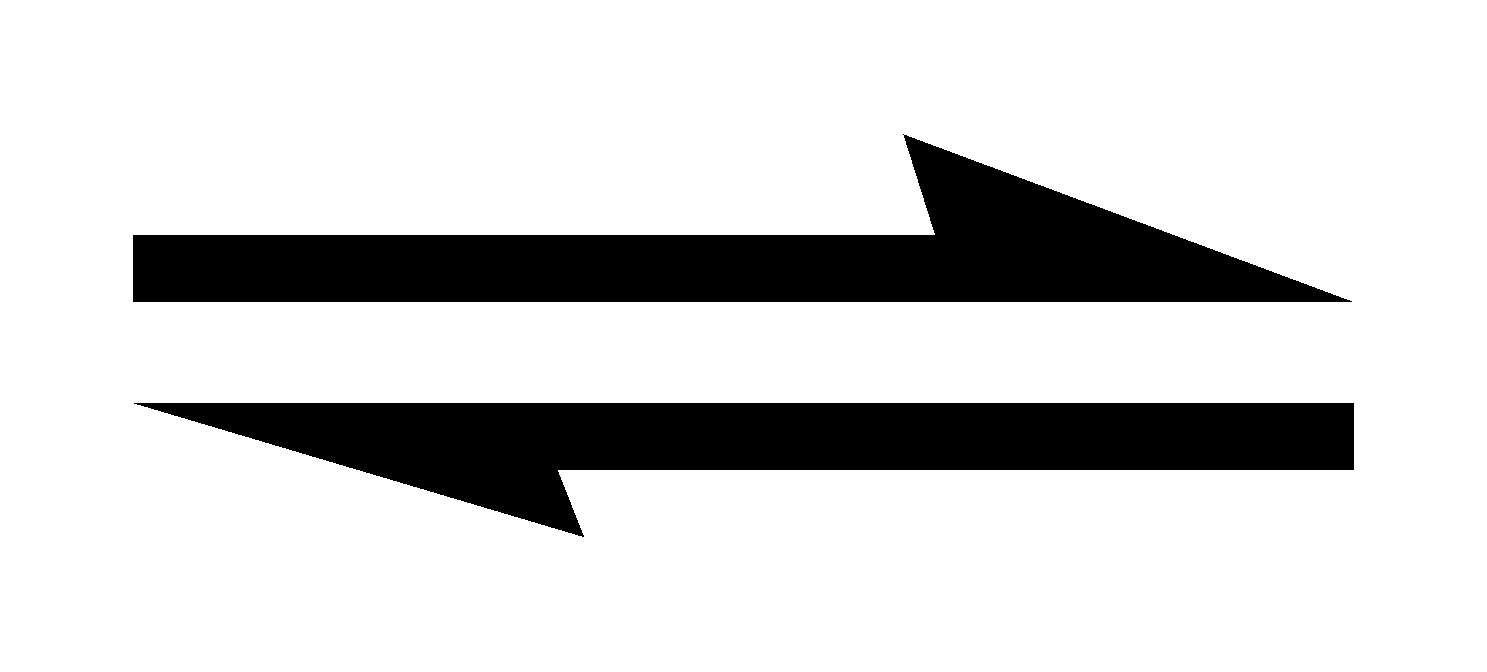 FeS(s) + H2O(l)         Fe2+(aq) + HS-(aq) + OH-(aq)
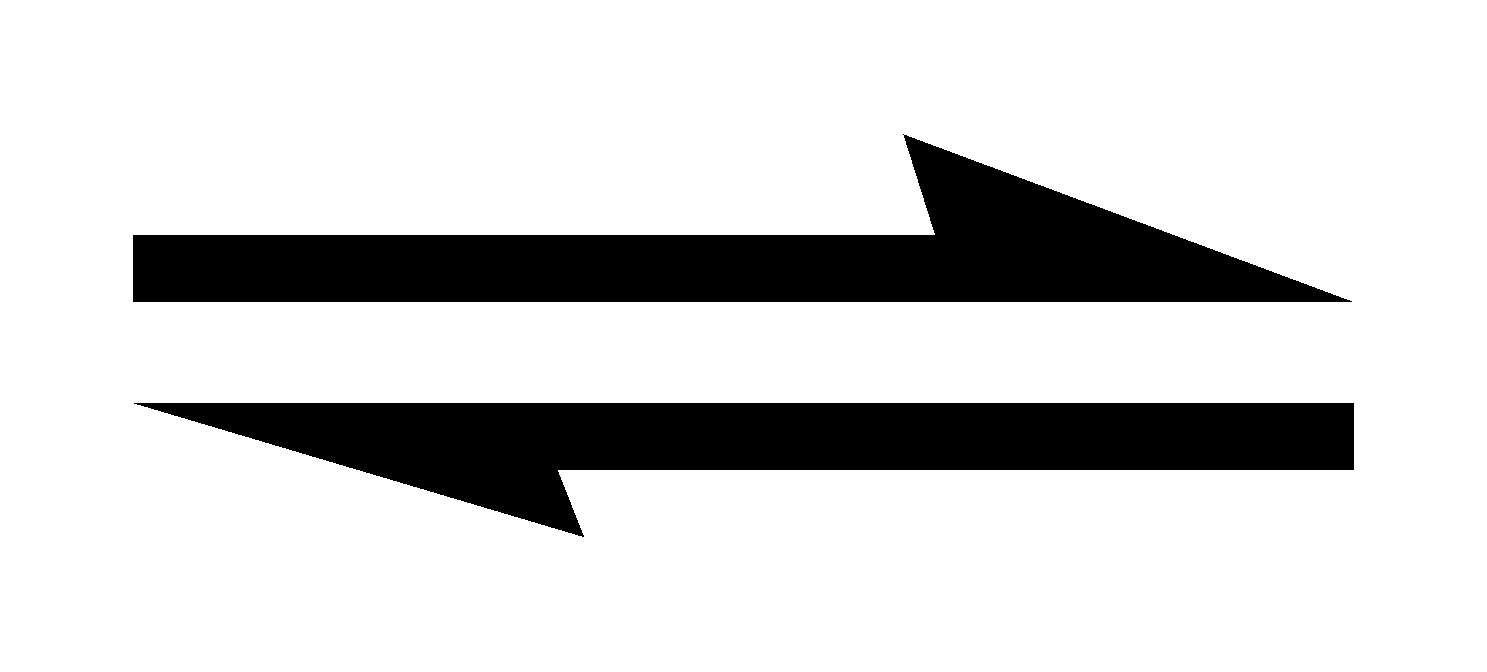 Predicting the Effect on Solubility of Adding Strong Acid
Sample Problem 19.9
(a)  Lead(II) bromide
(b)  Copper(II) hydroxide
(c)  Iron(II) sulfide
Br - is the anion of a strong acid.
No effect.
S2- is the anion of a weak acid and will react with water to produce OH-.
Both weak acids serve to increase the solubility of FeS.
PROBLEM:
A common laboratory method for preparing a precipitate is to mix solutions of the component ions.  Does a precipitate form when 0.100 L of 0.30 M Ca(NO3)2 is mixed with 0.200 L of 0.060 M NaF?
PLAN:
Write out a reaction equation to see which salt would be formed.  Look up the Ksp values in a table.  Treat this as a reaction quotient, Q, problem and calculate whether the concentrations of ions are > or < Ksp.  Remember to consider the volume of the final diluted solution when calculating concentrations.
Sample Problem 19.10
Predicting Whether a Precipitate Will Form
0.030 mol
0.012 mol
0.300 L
0.300 L
SOLUTION:
CaF2(s)          Ca2+(aq) + 2F-(aq)            Ksp = 3.2 x 10-11
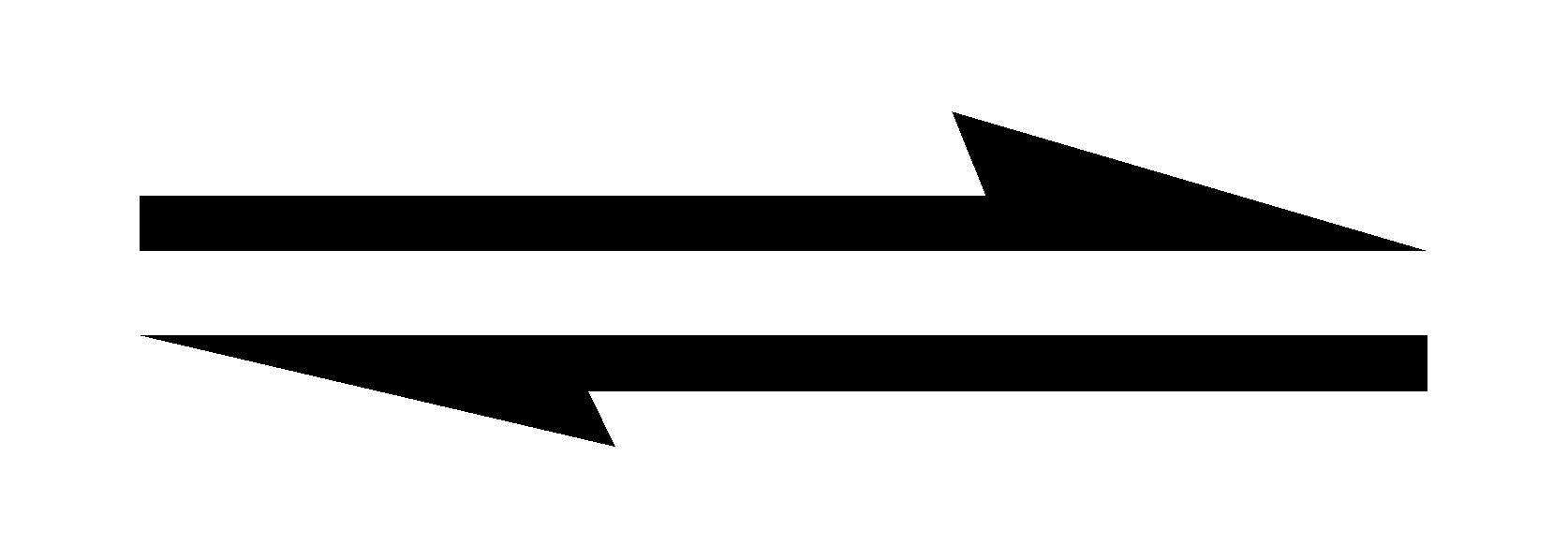 Sample Problem 19.10
Predicting Whether a Precipitate Will Form
continued
mol Ca2+ =  0.100 L(0.30 mol/L) = 0.030 mol
[Ca2+] =                         = 0.10 M
mol F- =  0.200 L(0.060 mol/L) = 0.012 mol
[F-] =                        = 0.040 M
Qsp = [Ca2+][F-]2 =
(0.10)(0.040)2 = 1.6 x 10-4
Q is >> Ksp and CaF2 WILL precipitate.
The following molecular scenes represent four solutions of silver (gray) and carbonate (black and red) ions that are above solid silver carbonate. (For clarity, the solid, other ions, and water are not shown.)
PROBLEM:
Using Molecular Scenes to Predict Whether a Precipitate Will Form
Sample Problem 19.11
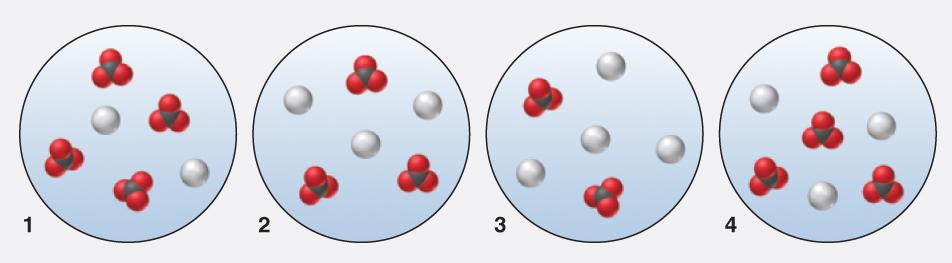 Which scene best represents the solution at equilibrium with the solid?
In which, if any, other scene(s) will additional solid be formed?
Explain how, if at all, addition of a small volume of concentrated strong acid affects the [Ag+] in scene 4 and mass of solid present.
PLAN:
At equilibrium the ratio of Ag+ to CO3- is the same in the solution as in the solid.

(b) Solid will form when ion product is greater than Ksp. Compare Qsp with Ksp.

(c) Write equations and see what shift in reaction, if any, will be caused by adding strong acid.
Using Molecular Scenes to Predict Whether a Precipitate Will Form
Sample Problem 19.11
continued (2 of 3)
Using Molecular Scenes to Predict Whether a Precipitate Will Form
Sample Problem 19.11
continued (3 of 3)
SOLUTION:
Scene 3 has the correct ratio for Ag+ to CO32- of 2:1.
 
(b) Ksp = 32; the ion products are:
	Scene 1: Qsp = (2)2(4) = 16		Scene 2: Qsp = (3)2(3) = 27
	Scene 3: Qsp = (4)2(2) = 32 		Scene 4: Qsp = (3)2(4) = 36
    


(c) 			Ag2CO3(s)            2Ag+(aq) + CO32-(aq)
CO32-(aq)  + 2H3O+(aq) 🡪 H2CO3(aq) + 2H2O(l) 🡪 3H2O(l) + CO2(g)

Adding a small amount of acid will deplete the solution of CO32- by forming CO2(g); 
Ag+ in solution will increase and the mass of Ag2CO3 will decrease.
Scene 4 has Qsp ≥ 32, the equilibrium condition, so a precipitate will form.
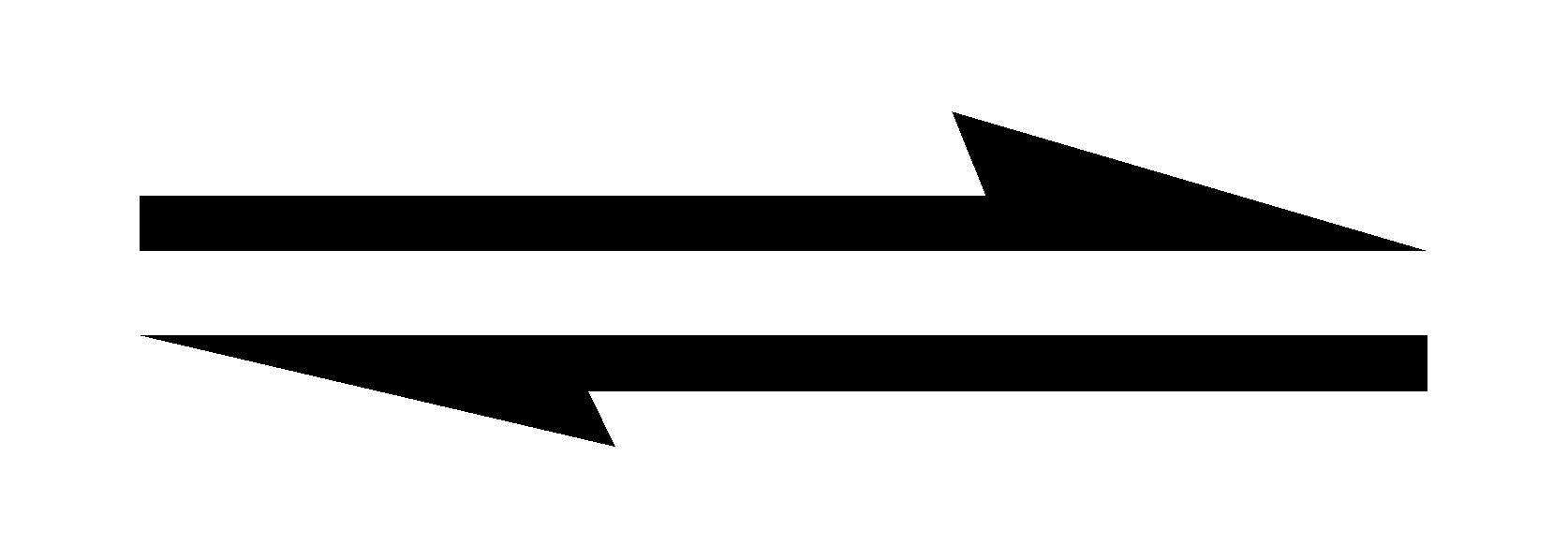 Formation of acidic precipitation.
Figure 19.12
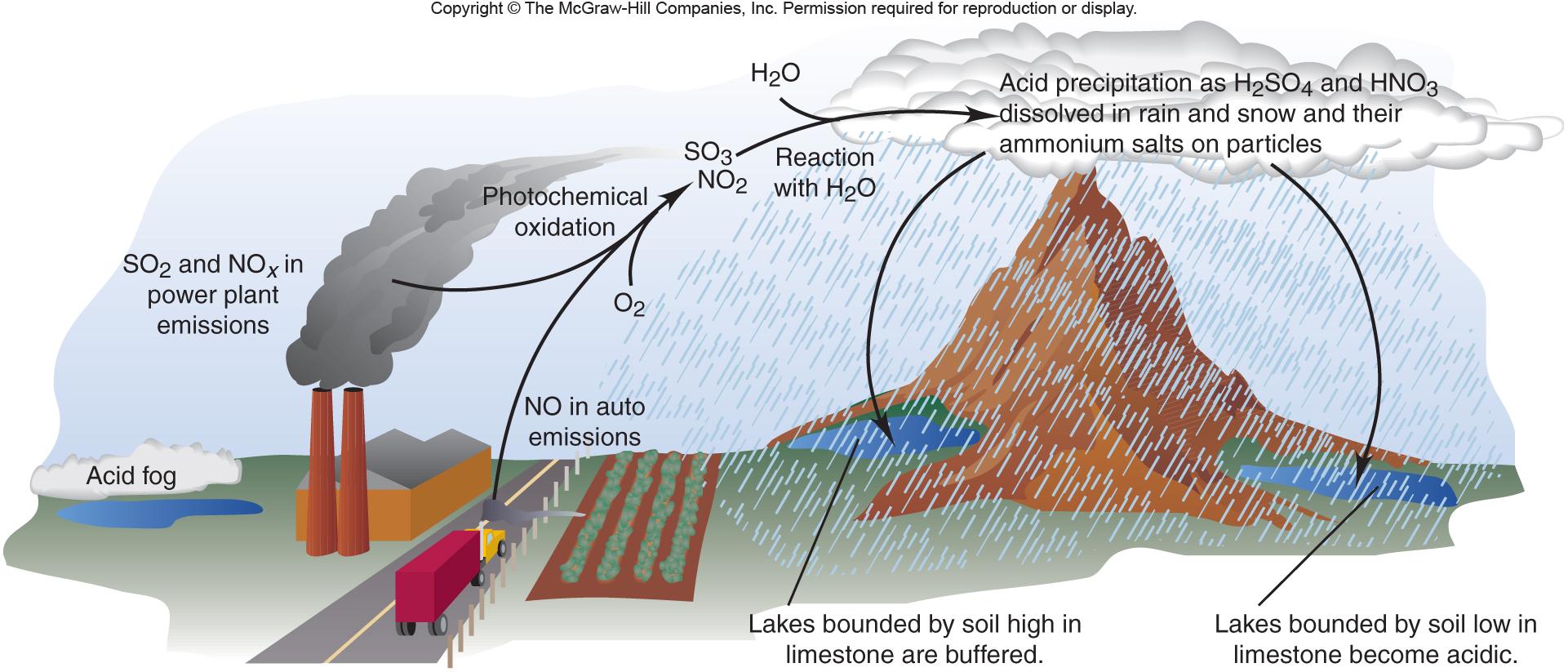 Cr(NH3)63+, a typical complex ion.
Figure 19.13
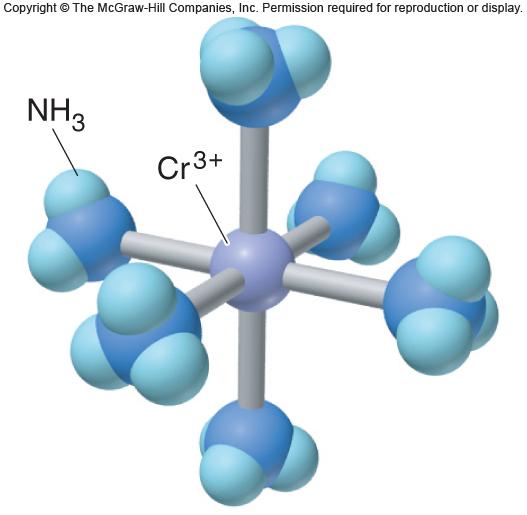 The stepwise exchange of NH3 for H2O in M(H2O)42+.
Figure 19.14
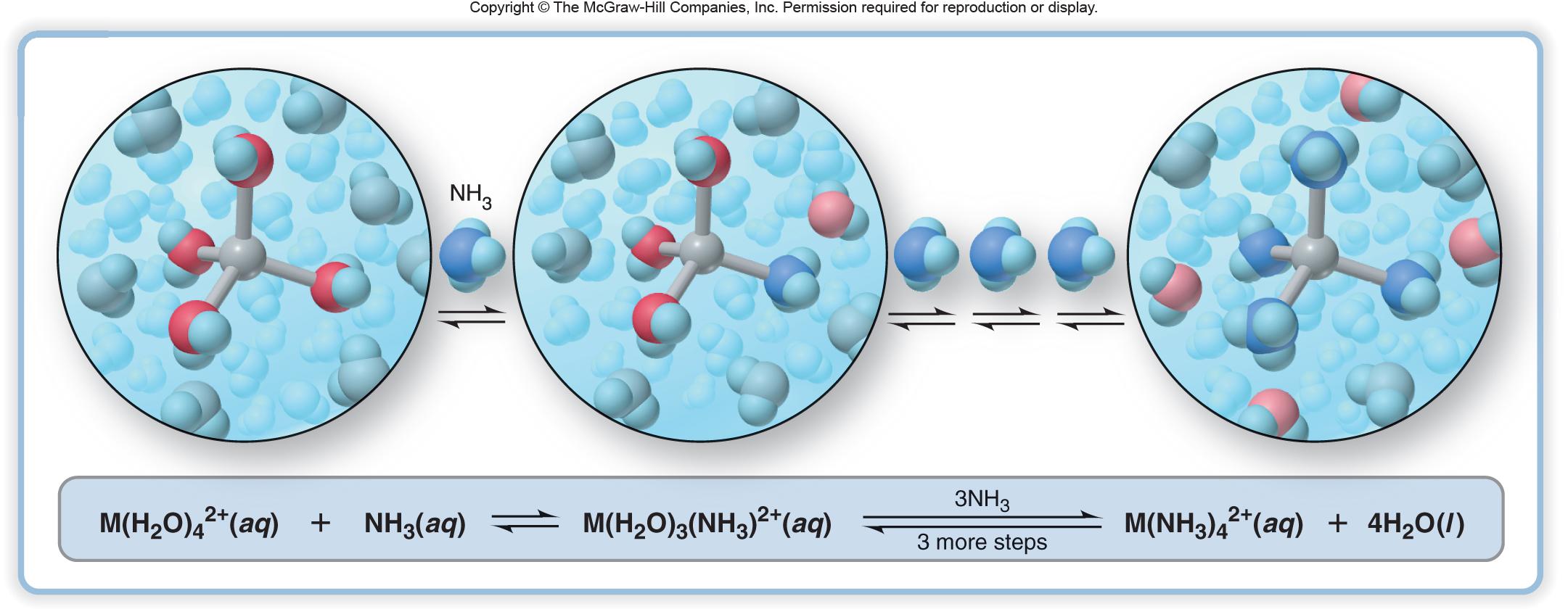 PROBLEM:
In black-and-white film developing, excess AgBr is removed from the film negative by “hypo”, an aqueous solution of sodium thiosulfate (Na2S2O3), which forms the complex ion Ag(S2O3)23-.  Calculate the solubility of AgBr in (a) H2O; (b) 1.0 M hypo. Kf of Ag(S2O3)23- is 4.7 x 1013 and Ksp AgBr is 5.0 x 10-13.
PLAN:
Write equations for the reactions involved.  Use Ksp to find S, the molar solubility.  Consider the shifts in equilibria upon the addition of the complexing agent.
AgBr(s)            Ag+(aq) + Br -(aq)         Ksp = [Ag+][Br -]
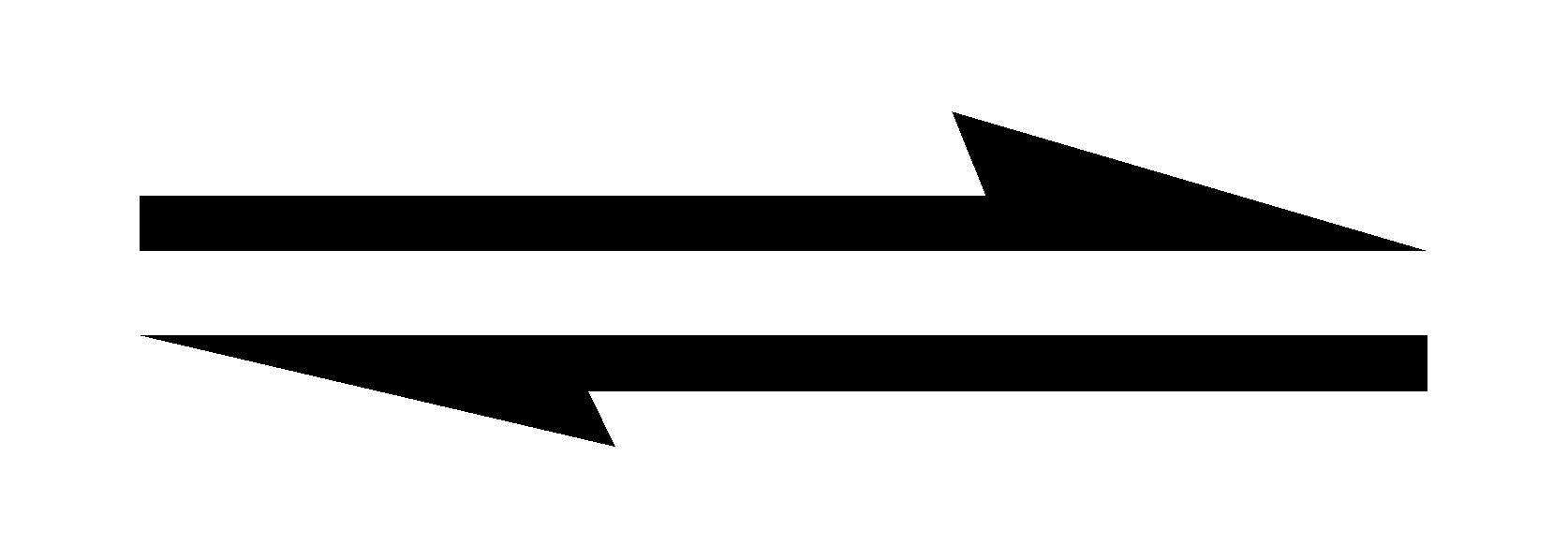 AgBr(s)            Ag+(aq) + Br -(aq)
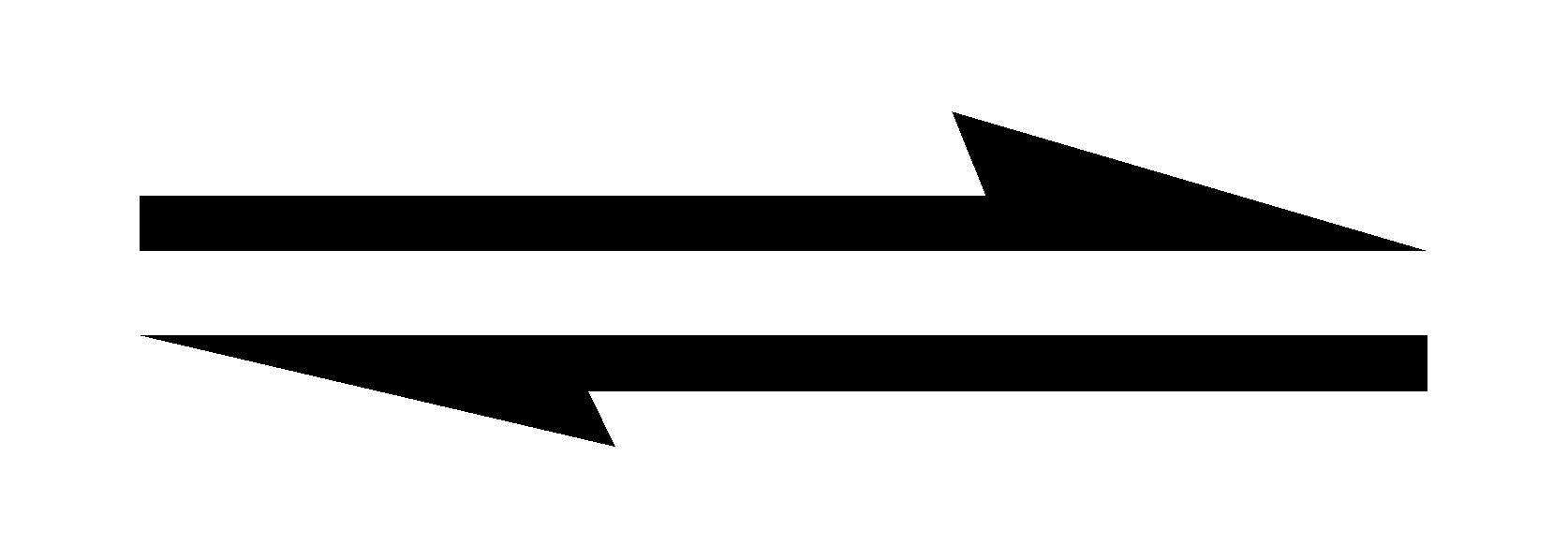 Ag+(aq) + 2S2O32-(aq)           Ag(S2O3)23-(aq)
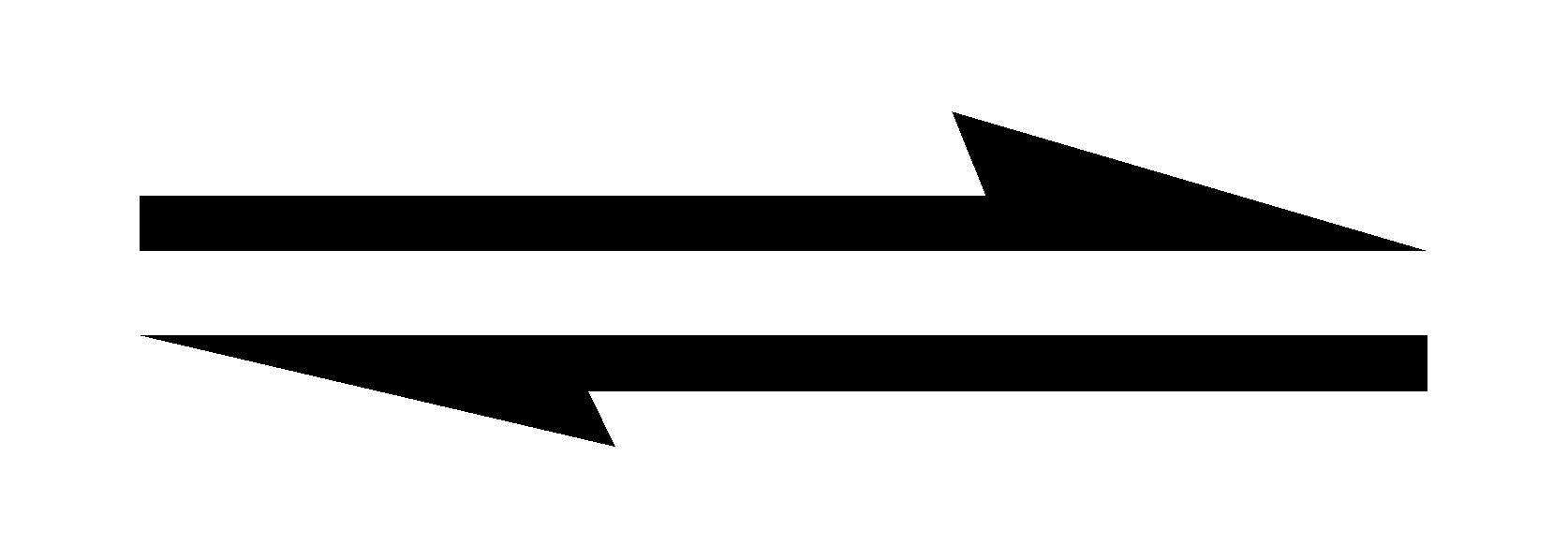 AgBr(s) + 2S2O32-(aq)            Ag(S2O3)23- (aq) + Br - (aq)
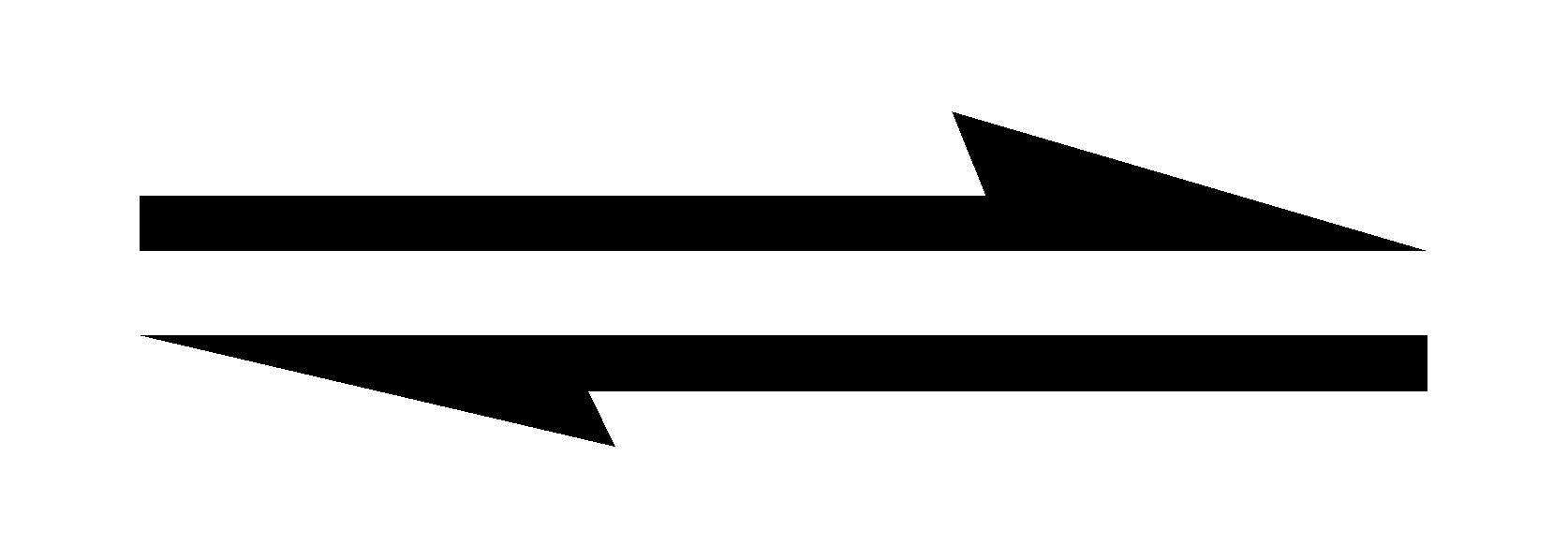 Calculating the Effect of Complex-Ion Formation on Solubility
Sample Problem 19.12
SOLUTION:
(a)
S = [AgBr]dissolved = [Ag+] = [Br -]
Ksp = S2 = 5.0 x 10-13 ; S = 7.1 x 10-7 M
(b)
[Ag(S2O3]23-[Br -]
[S2O32-]2
Concentration (M)
S2
S
Koverall =
= 24
=  √24
(1.0 - 2S)2
1.0 - 2S
AgBr(s) + 2S2O32-(aq)            Br -(aq) +  Ag(S2O3)23-(aq)
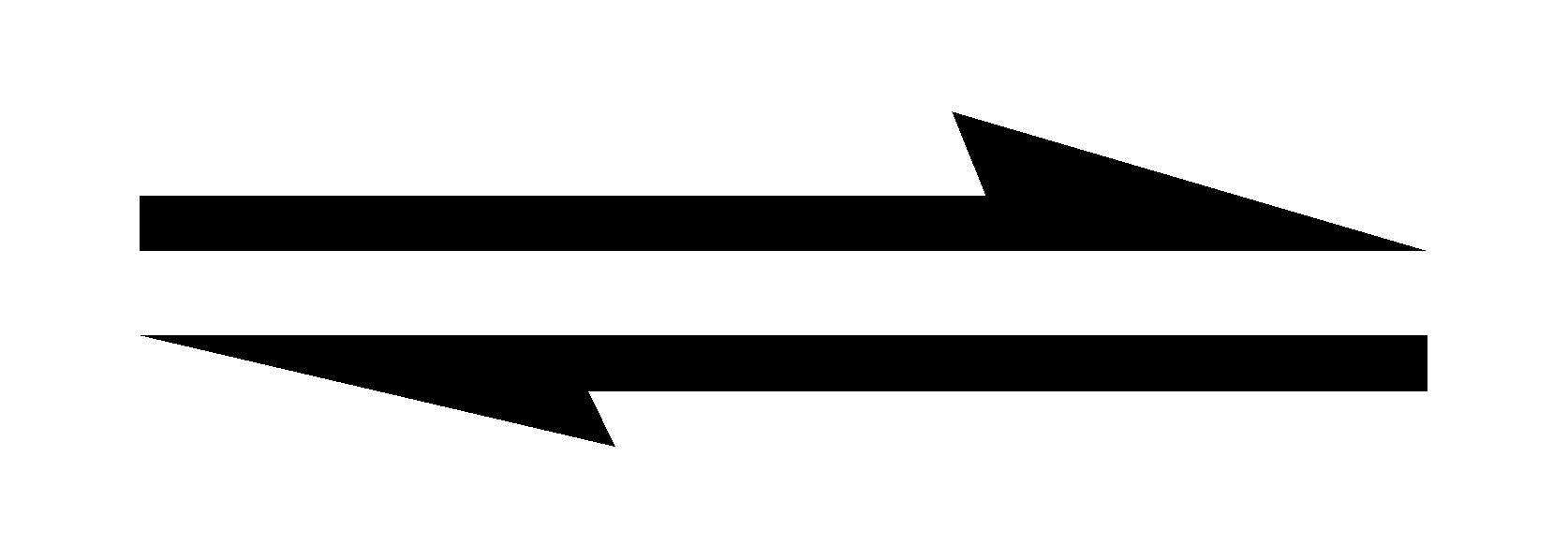 Calculating the Effect of Complex-Ion Formation on Solubility
Sample Problem 19.12
continued
Koverall = Ksp x Kf =
= (5.0 x 10-13)(4.7 x 1013)
= 24
Initial
-
1.0
0
0
Change
-
- 2S
+ S
+ S
Equilibrium
-
1.0 - 2S
S
S
S = [Ag(S2O3)23-] = 0.45 M